Une nouvelle vie pour le 113 av. de Verdun
Déroulé de la présentation :

Les ambitions du projet
Le projet architectural et paysager
Le calendrier et la gestion du chantier
Questions / Réponses
Une nouvelle vie pour le 113 av. de Verdun
Les ambitions du projets
Les ambitions du projet
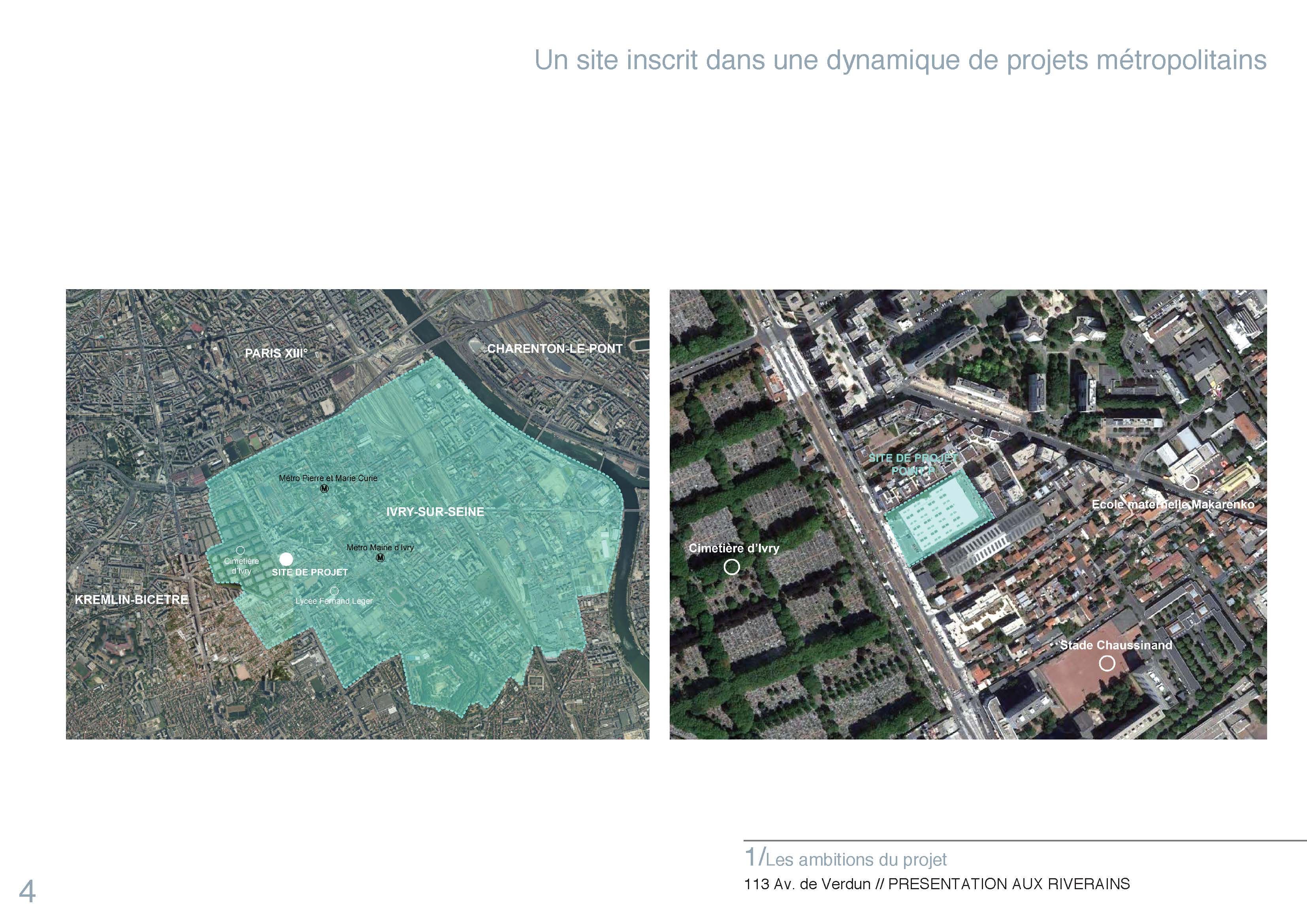 Les ambitions du projet
Un bâtiment adressé le long d’un axe majeur en pleine restructuration
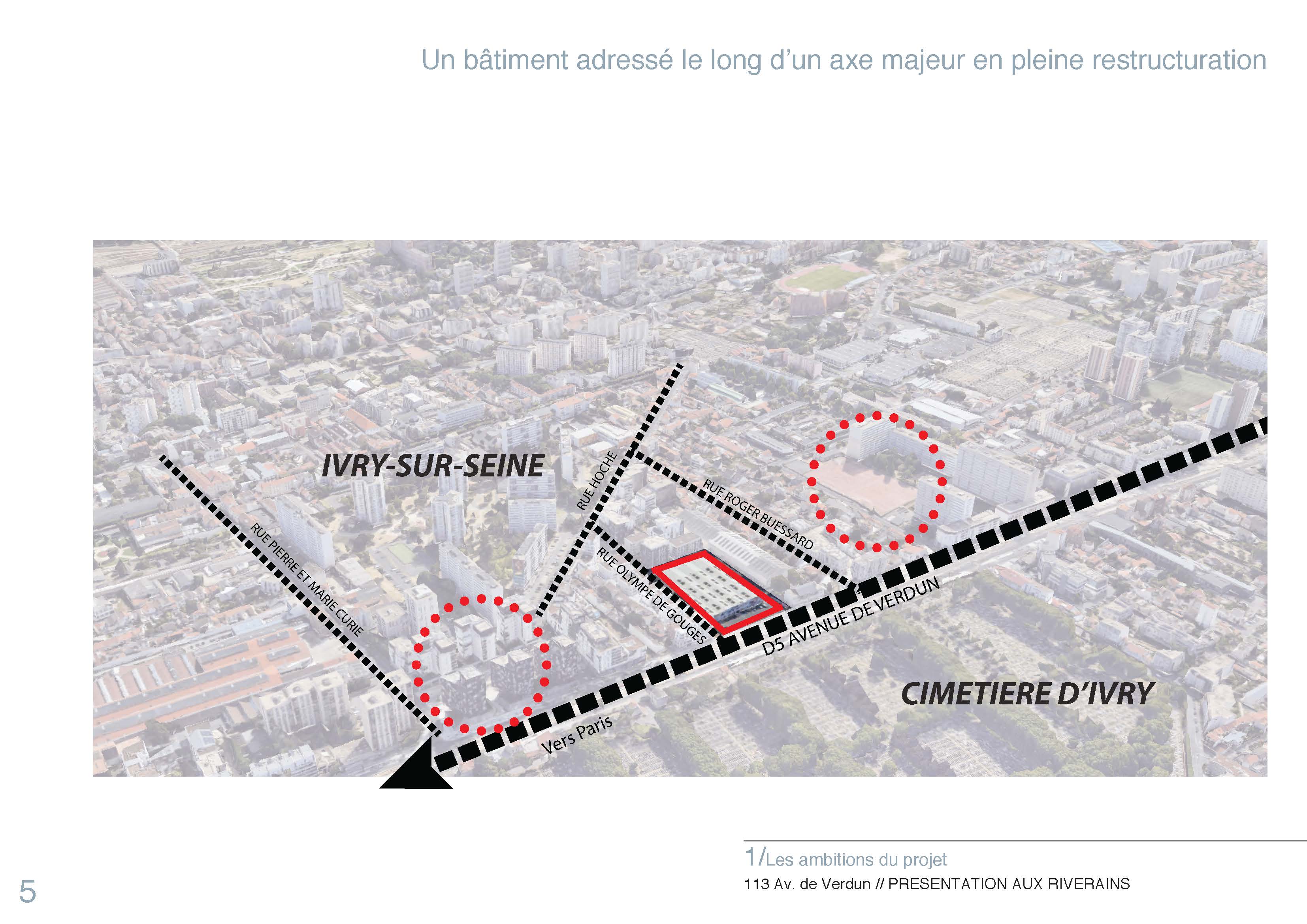 Les ambitions du projet
Une architecture tertiaire devenue obsolète et hors contexte avec les nouveaux enjeux de la Ville d’Ivry
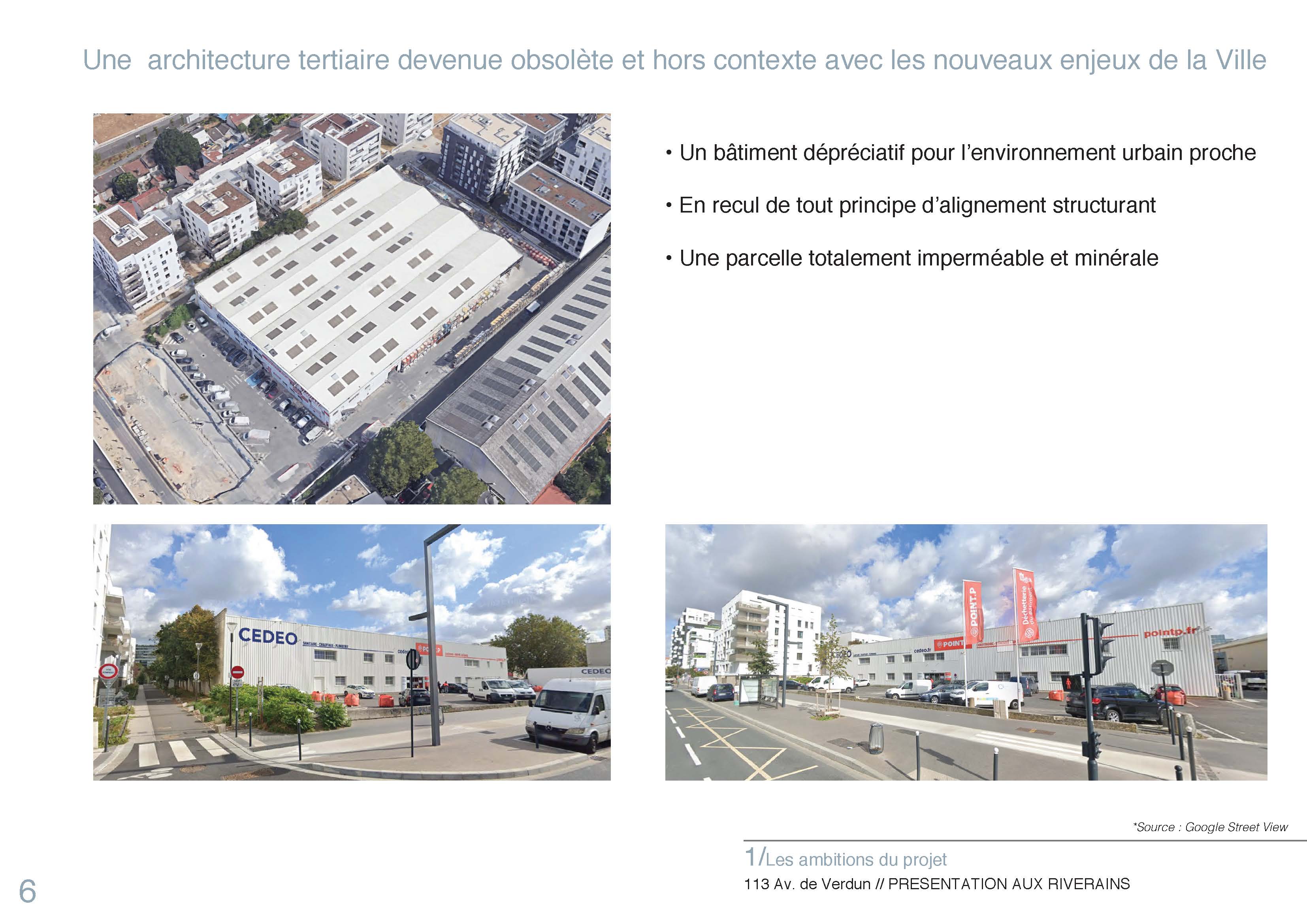 Un bâtiment dépréciatif pour l’environnement urbain proche
En recul de tout principe d’alignement structurant
Une parcelle totalement imperméable et minérale
Des  nuisances liées aux livraisons à l’air libre engendrant bruit et poussières et à proximité immédiate des riverains
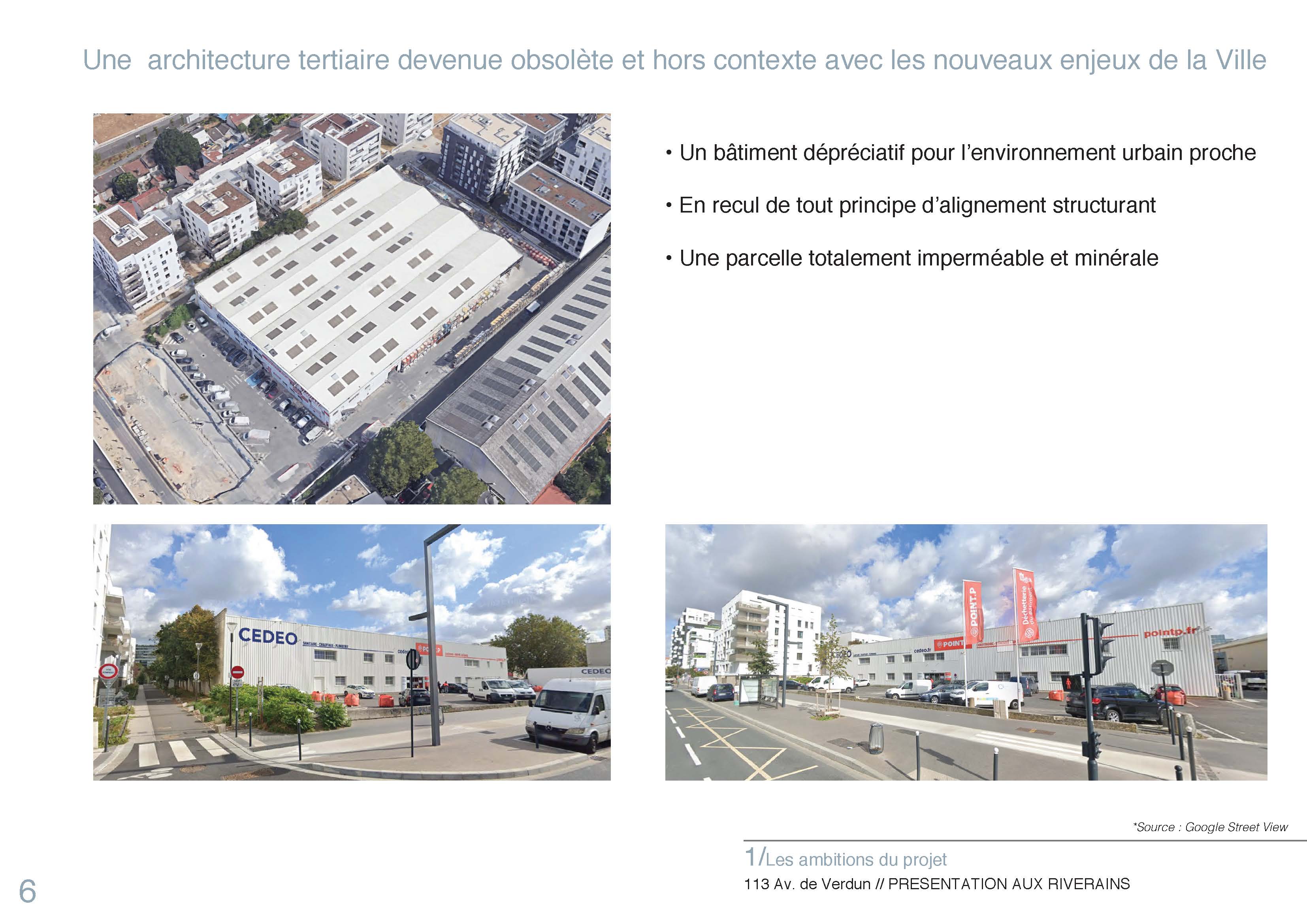 Les ambitions du projet
Un constat qui impose de renouveler cet espace pour changer vocation
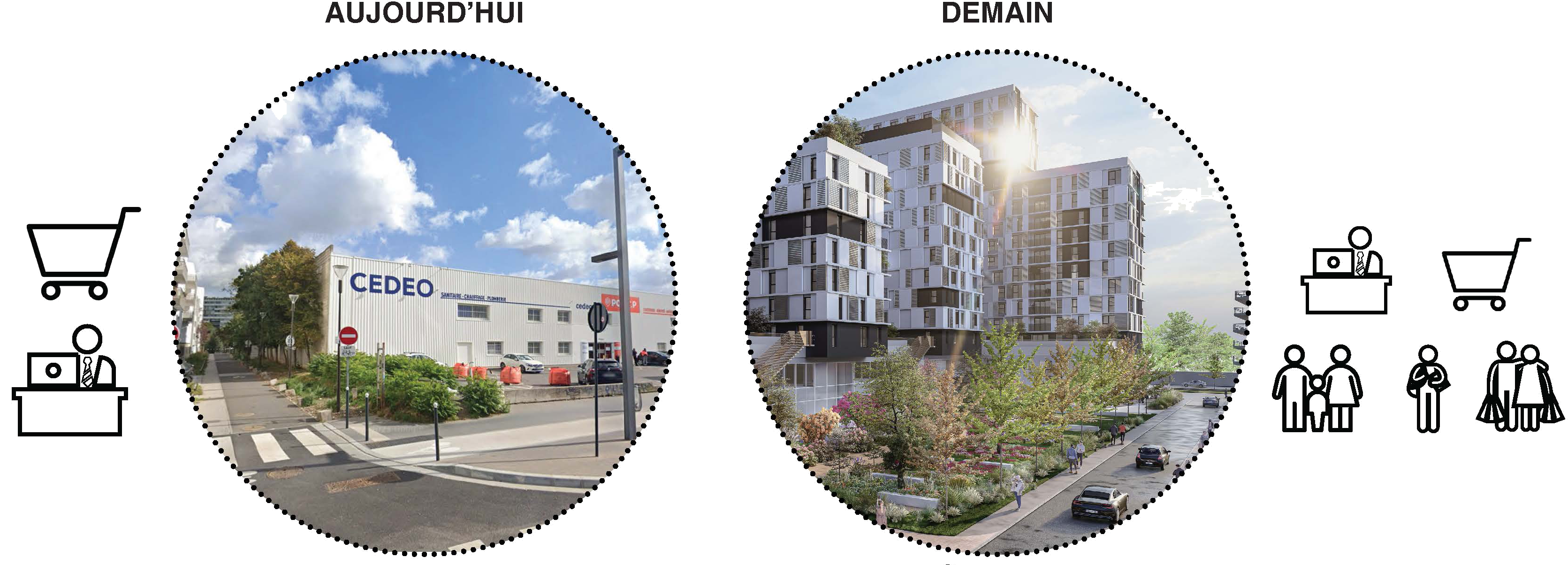 Les ambitions du projet
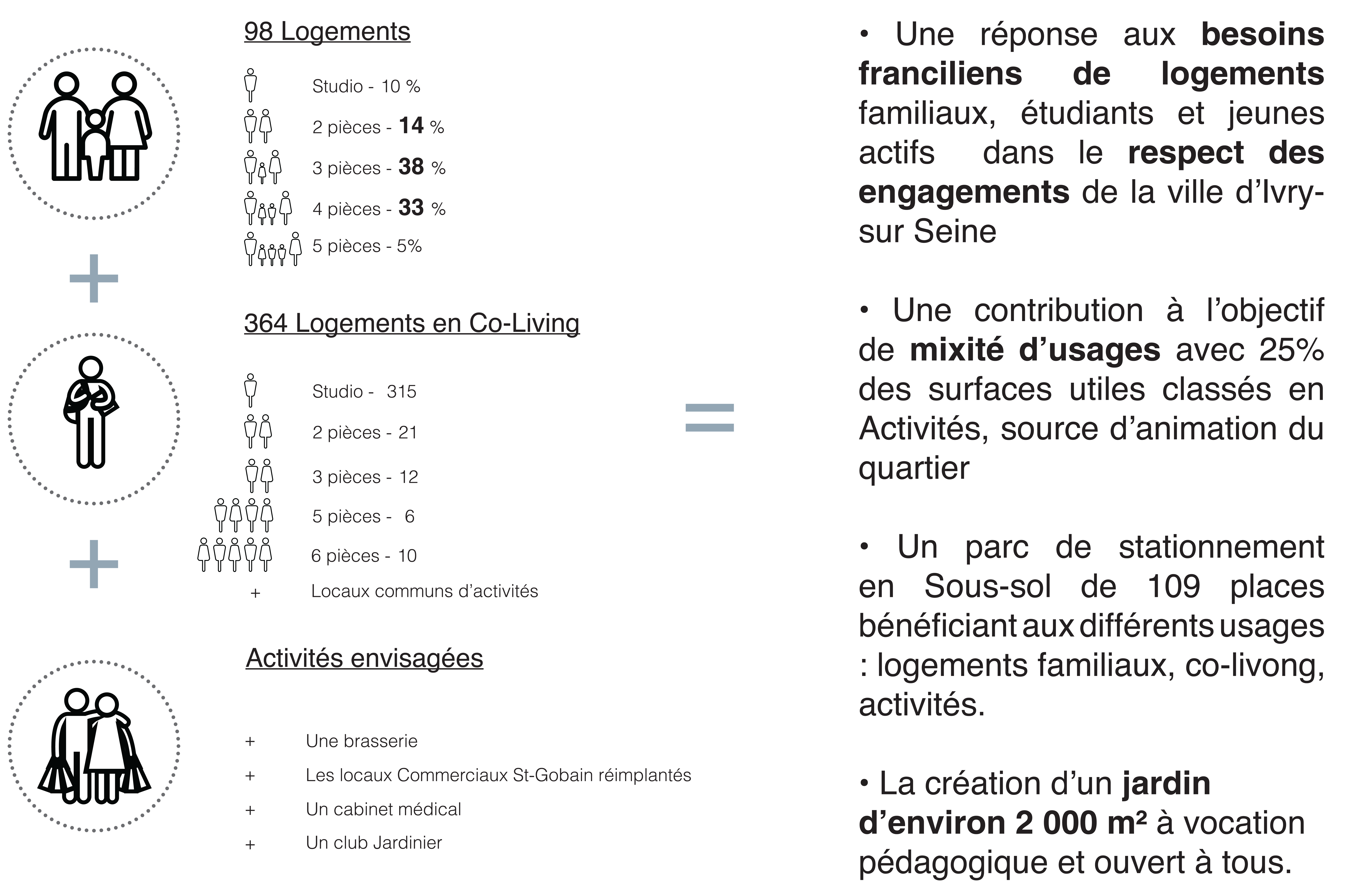 Une nouvelle vie pour le 113 av. de Verdun
Le projet architectural et paysager
Le projet architectural et paysager
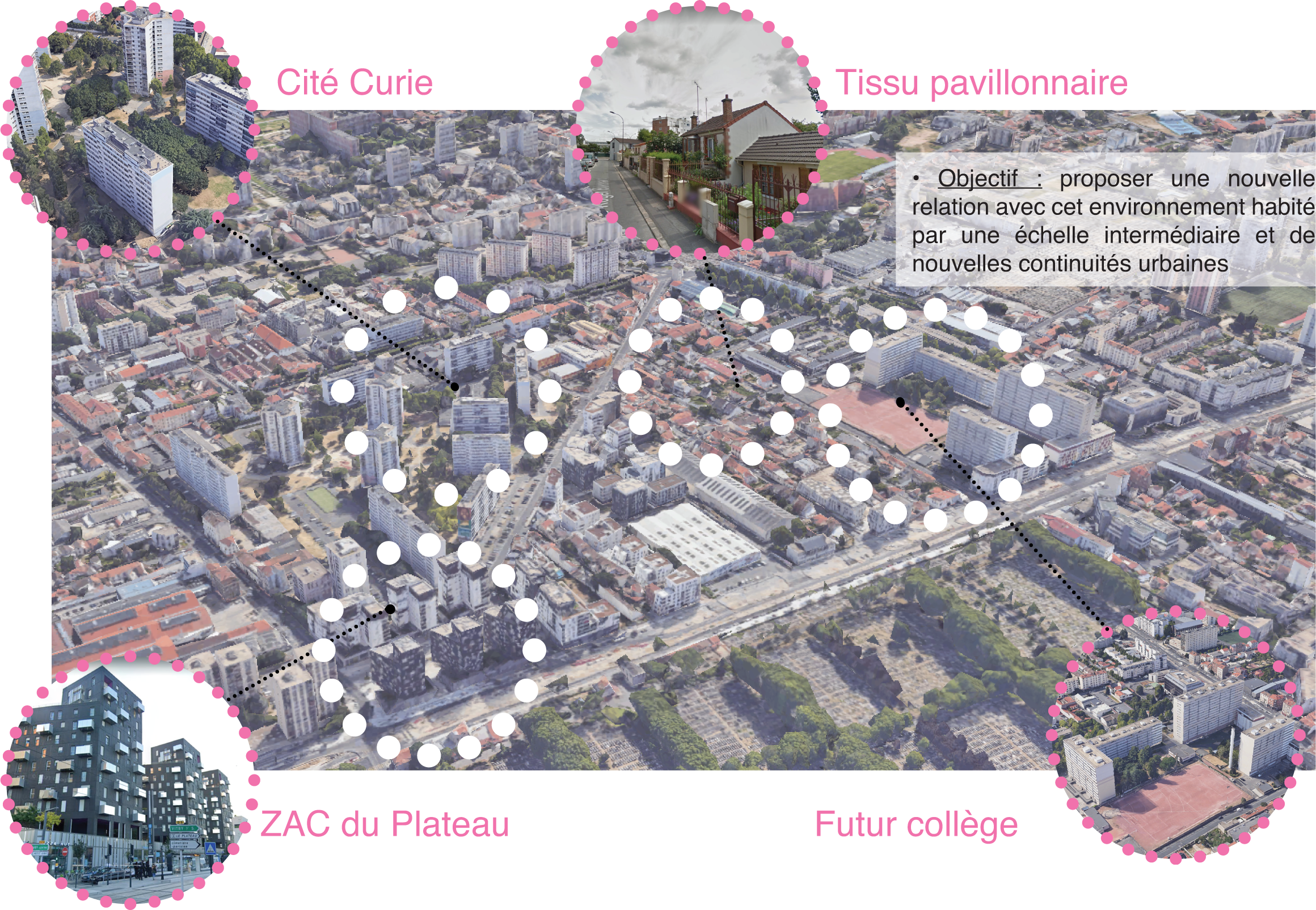 Un contexte urbain composite
Le projet architectural et paysager
Les enjeux du Projet
Réaménagement complet et global de la parcelle.

Recréation d’un front urbain le long de l’avenue de Verdun, 

Travail sur les hauteurs variées des différents bâtiments permettant de créer un rythme urbain grâce à des effets de pistons à l’intérieur de la parcelle.

Replacer l’activité au cœur d’un socle au sein d’un ensemble résidentiel.

Dégager un jardin en cœur d’ilot ouvert à tous.
Le projet architectural et paysager
Un projet inscrit dans une démarche urbaine de désenclavement des ilots
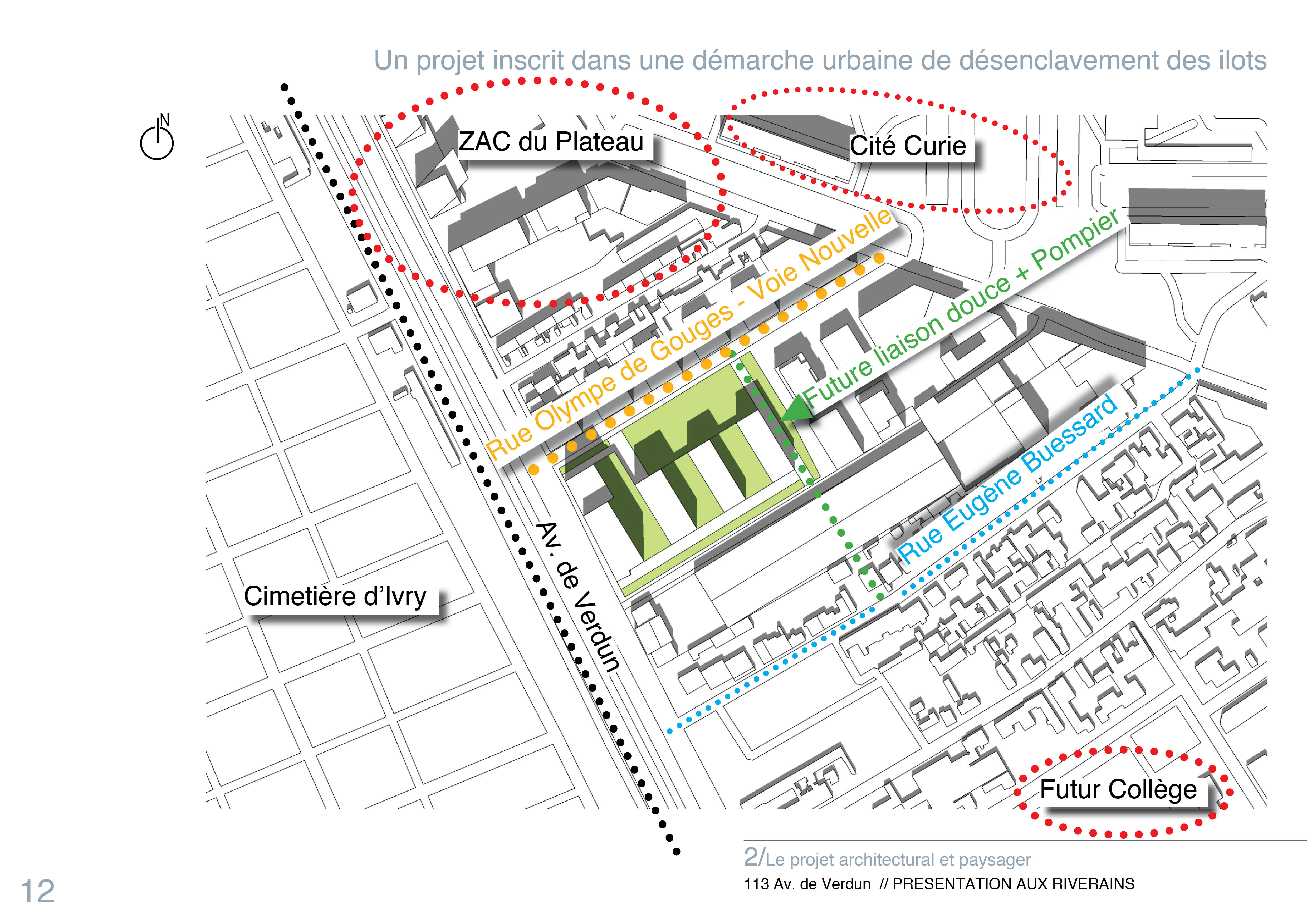 Le projet architectural et paysager
… et de nouvelles perspectives pour l’environnement proche
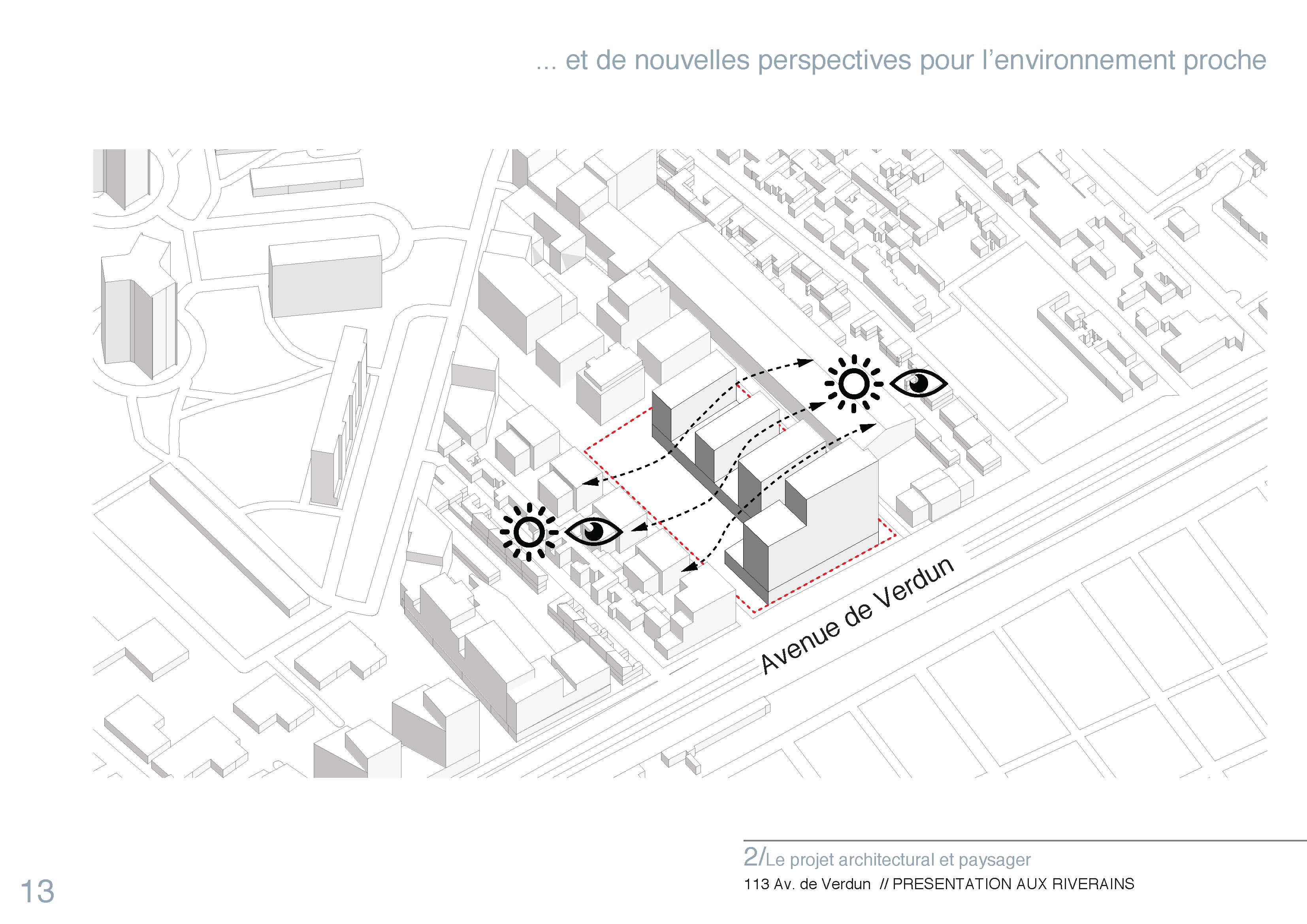 Le projet architectural et paysager
Vue depuis la rue Olympe de Gouges et le jardin en cœur d’ilot
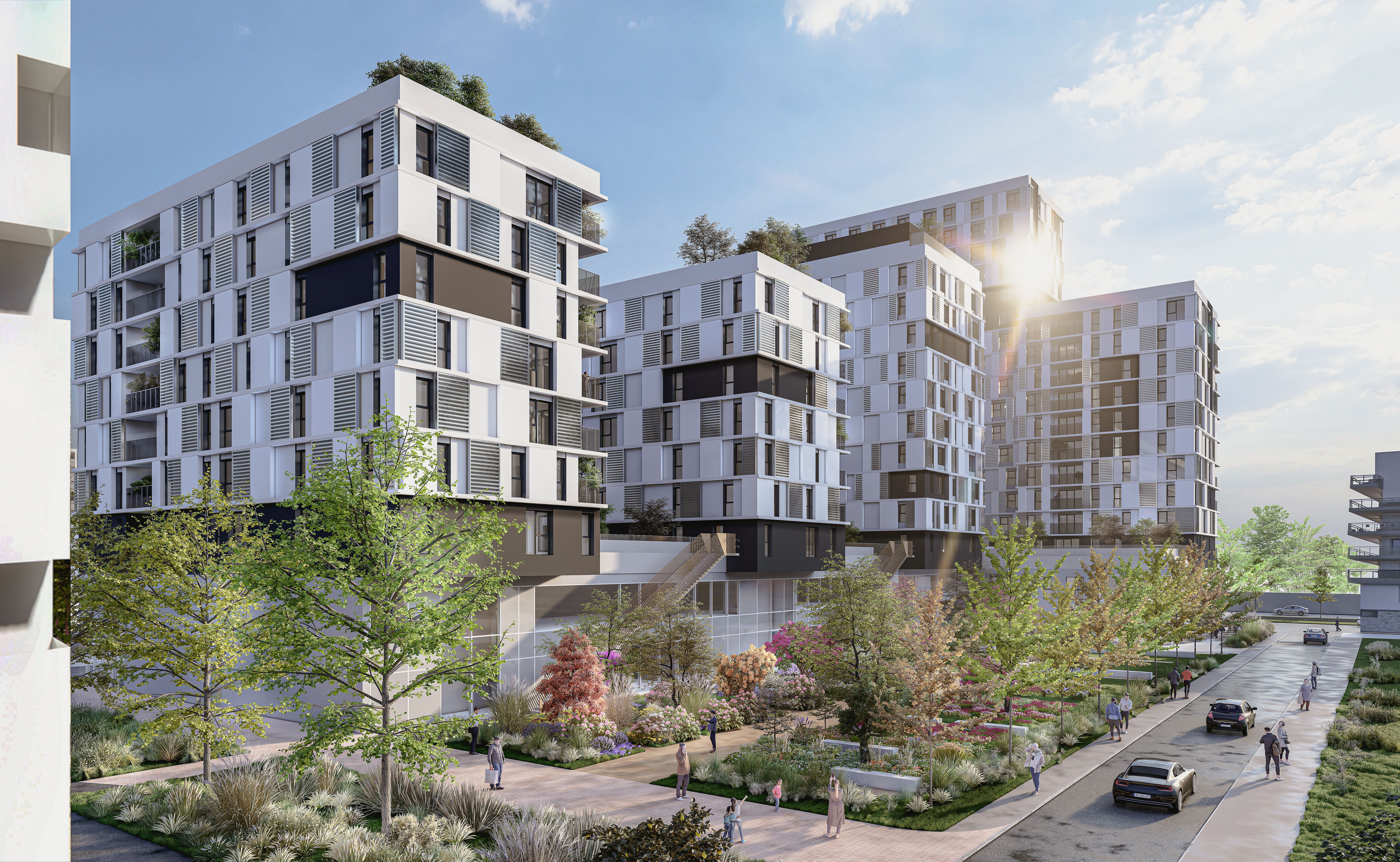 Le projet architectural et paysager
Un répartition des programmes en cohérence avec l’environnement urbain
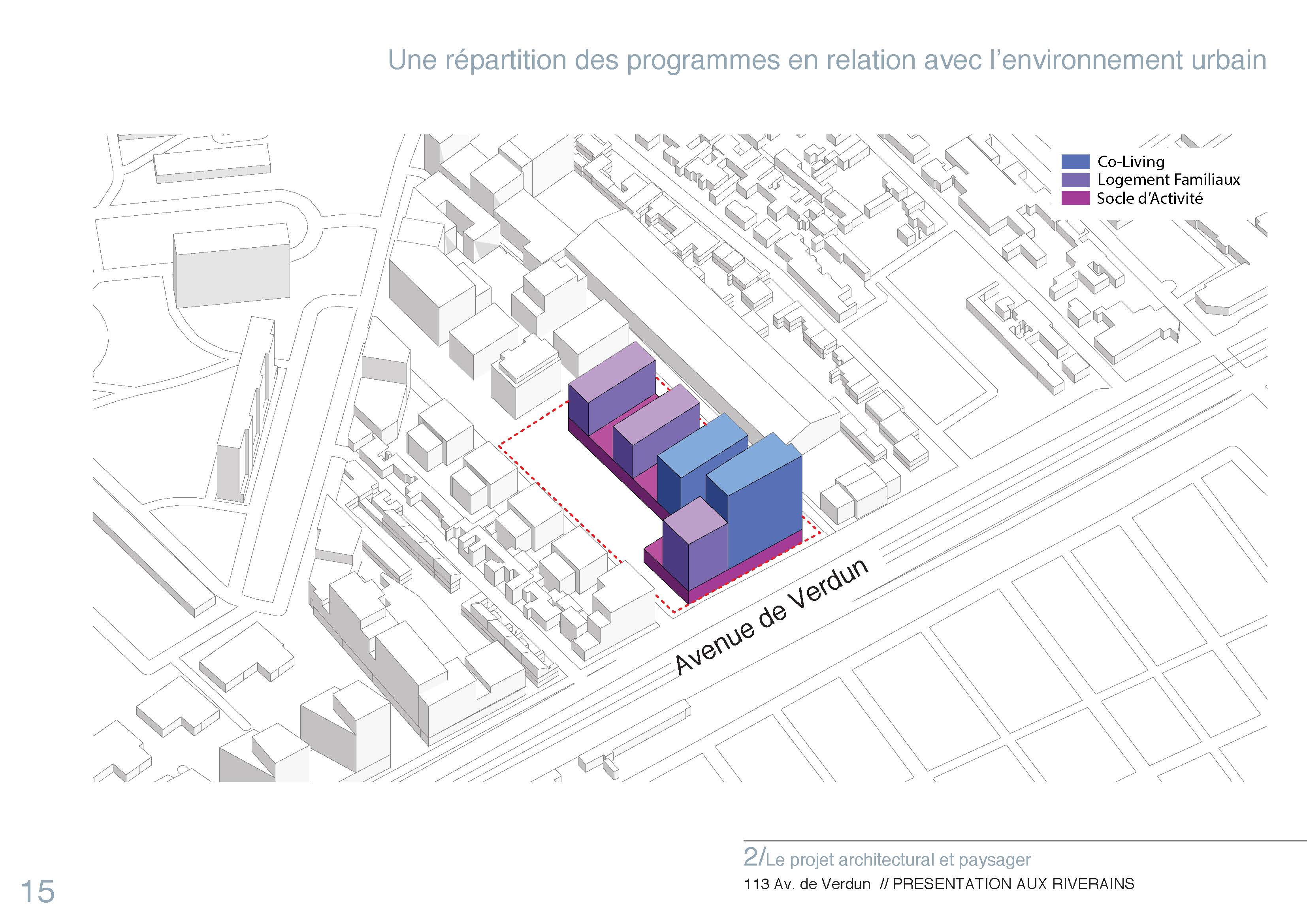 Le projet architectural et paysager
Une architecture remarquable en relation avec l’environnement urbain
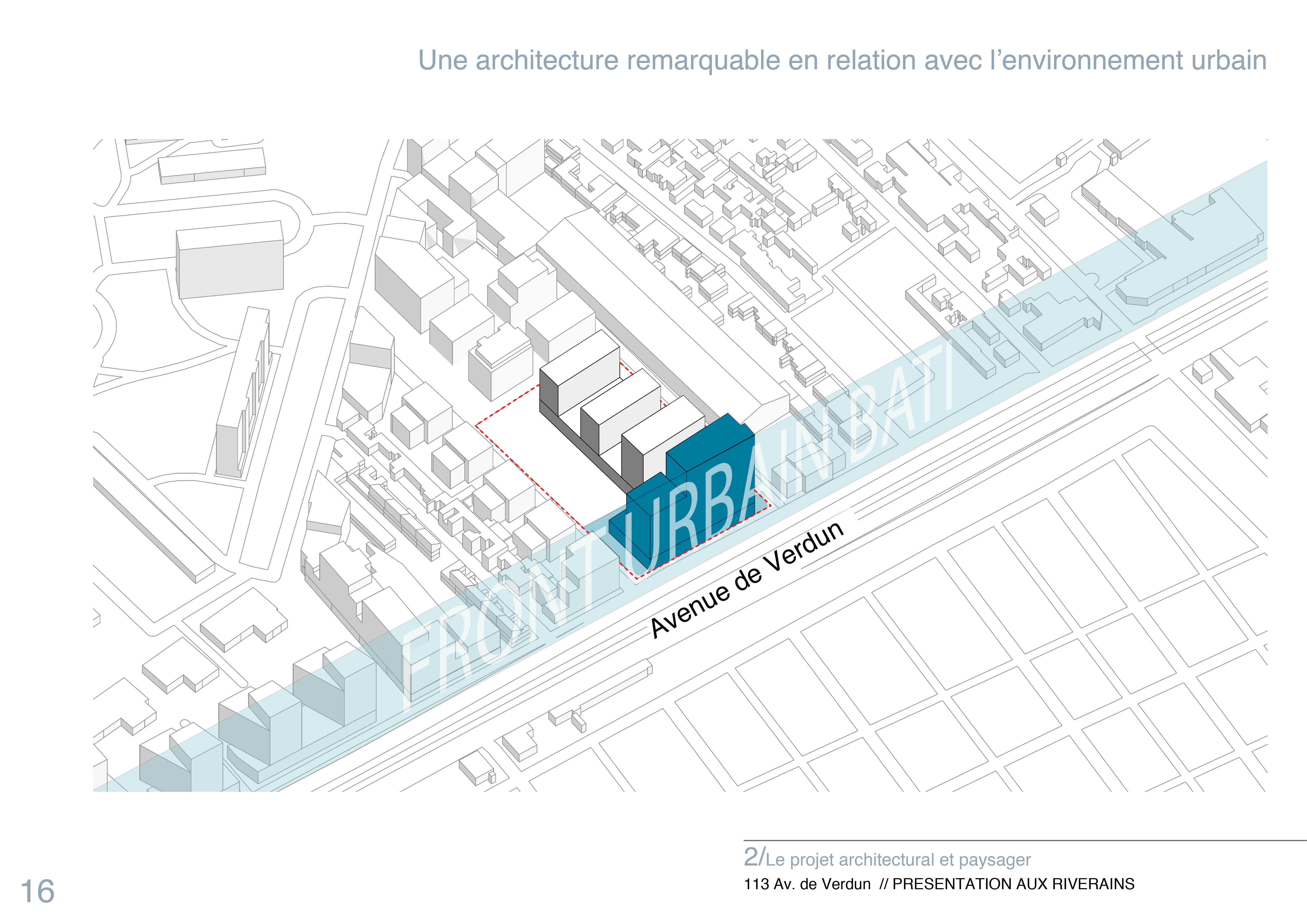 Le projet architectural et paysager
Vue du projet depuis l’avenue de Verdun
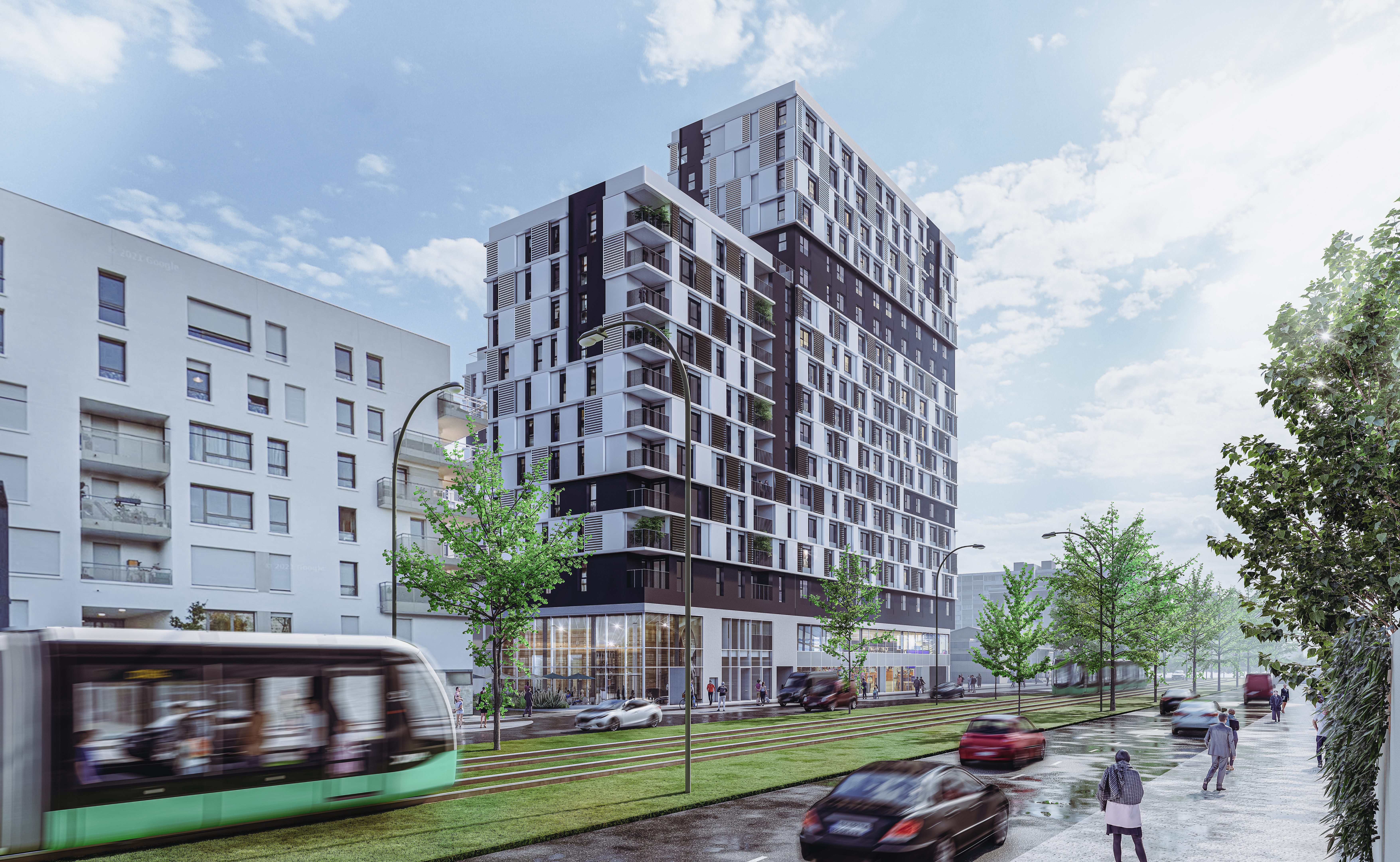 Le projet architectural et paysager
Des accès distincts pour préserver l’intimité des résidents et de leur voisinage
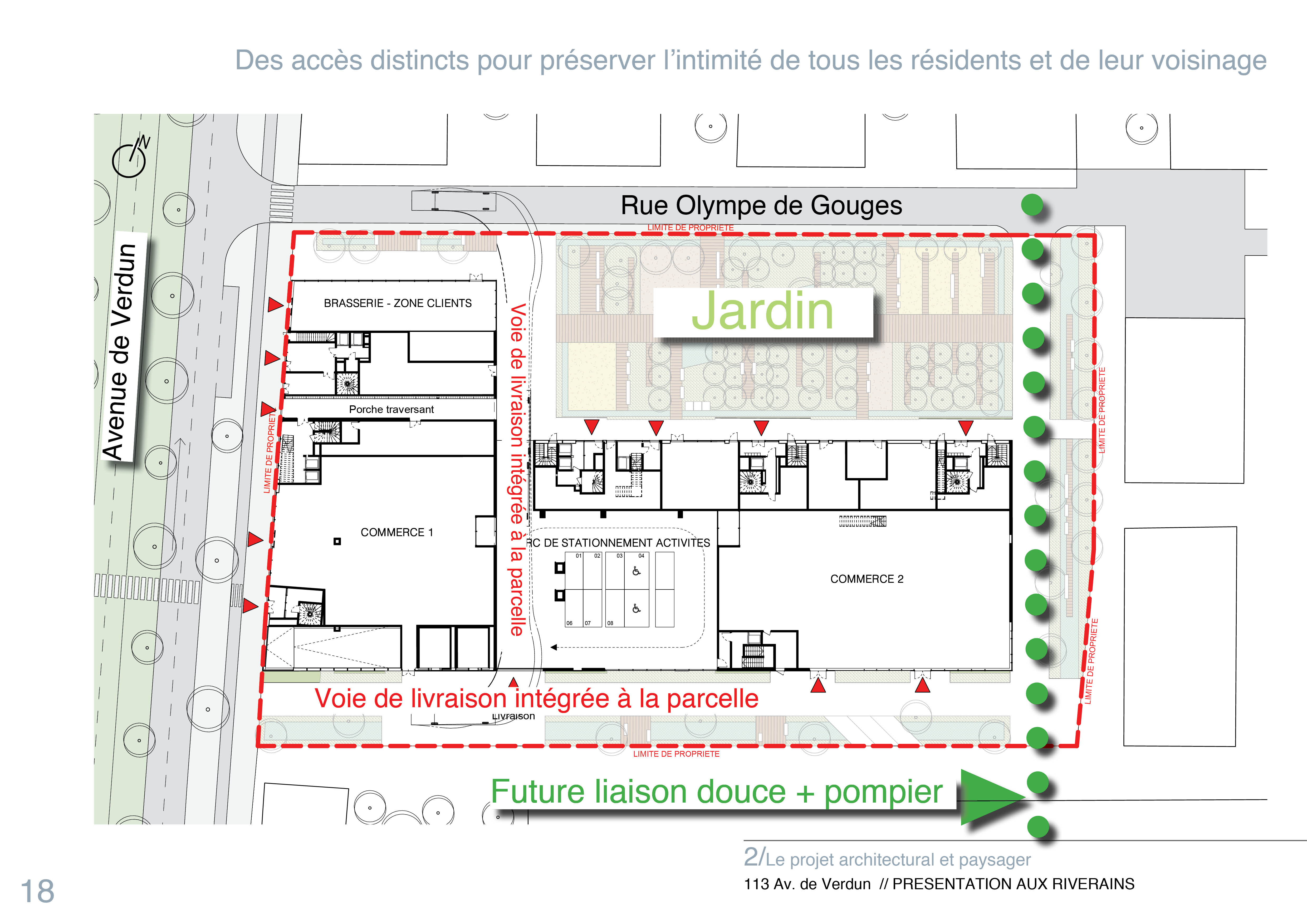 Le projet architectural et paysager
Un monde résidentiel mis à distance par de multiples espaces végétalisés aux ambiances variées
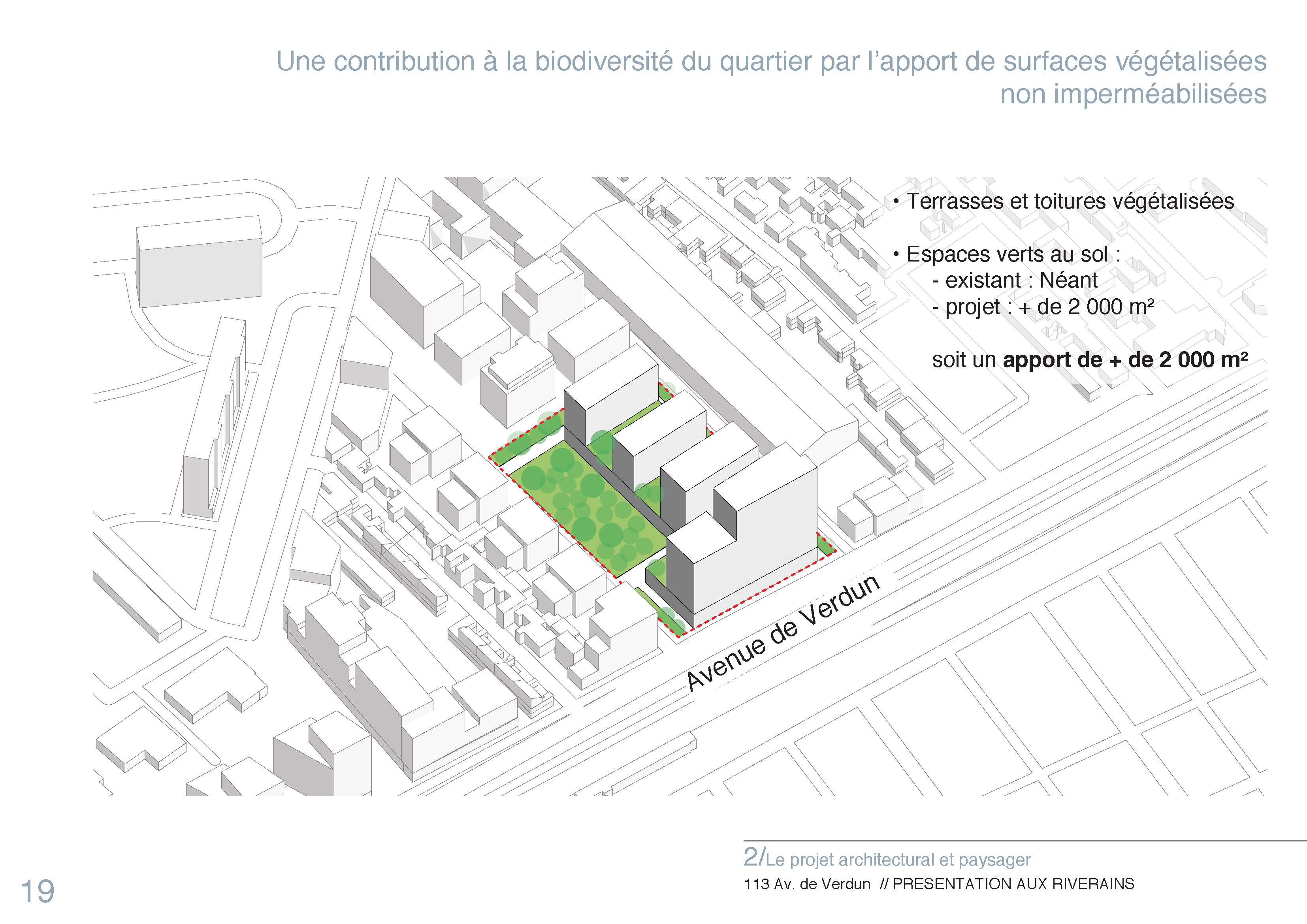 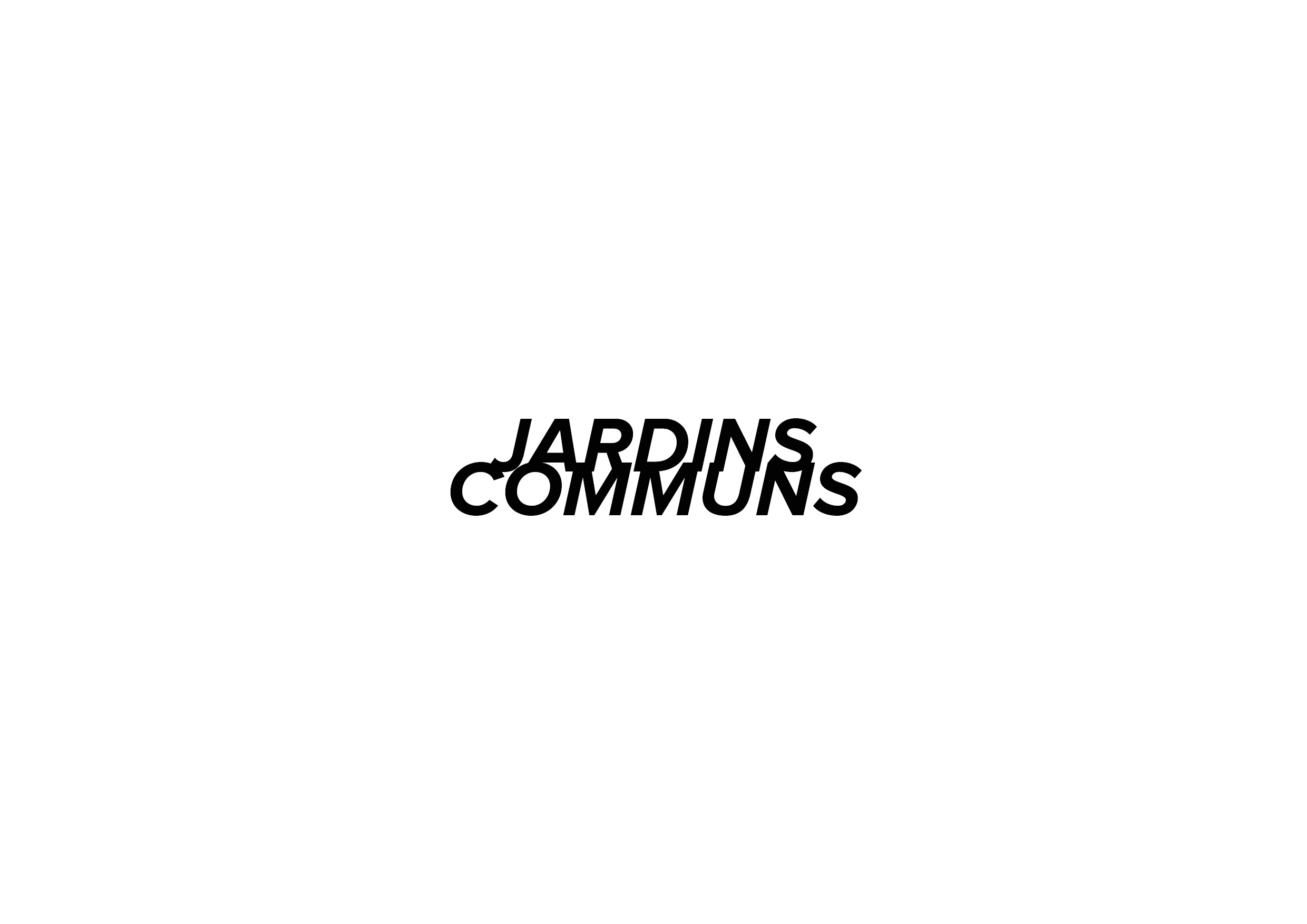 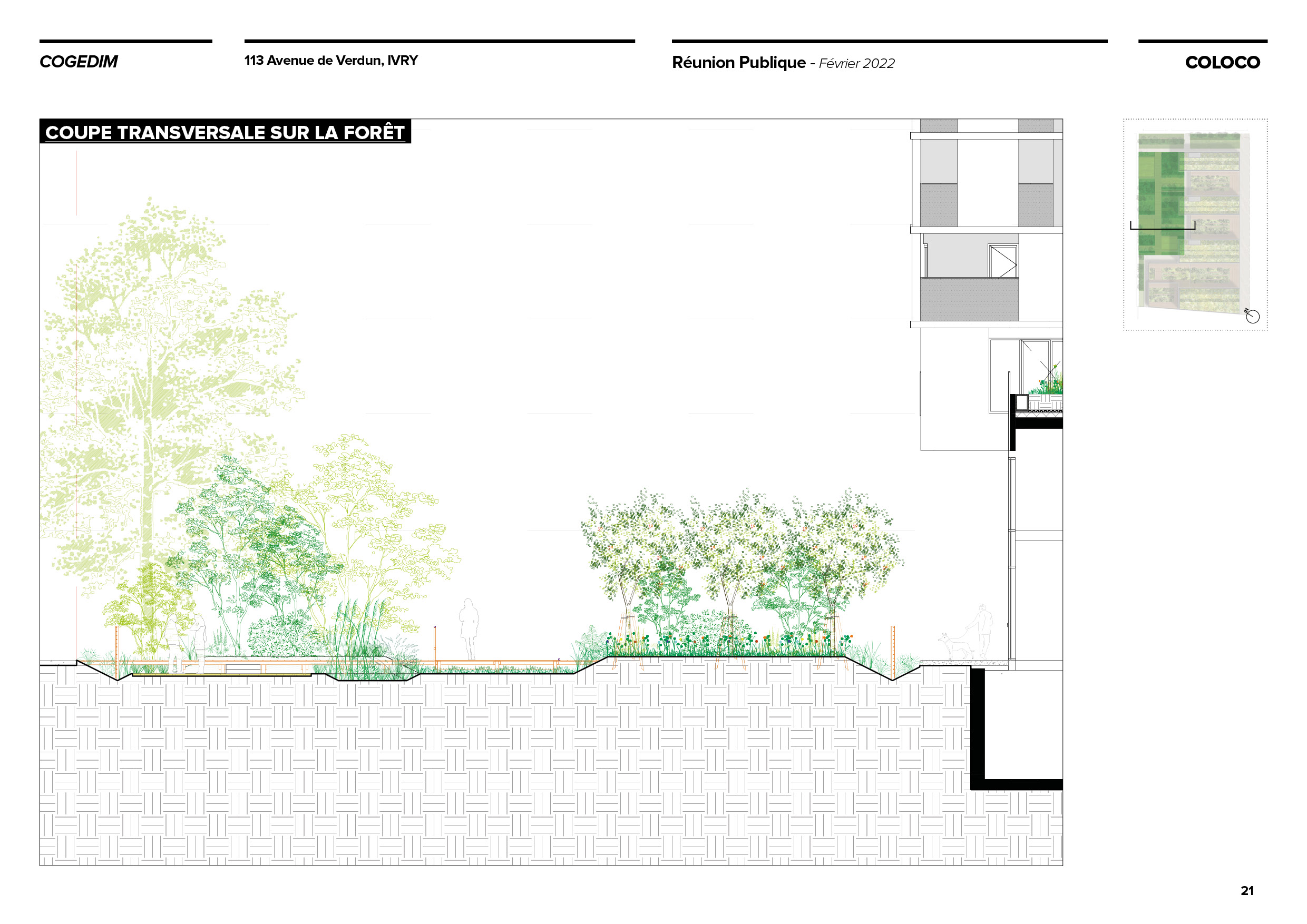 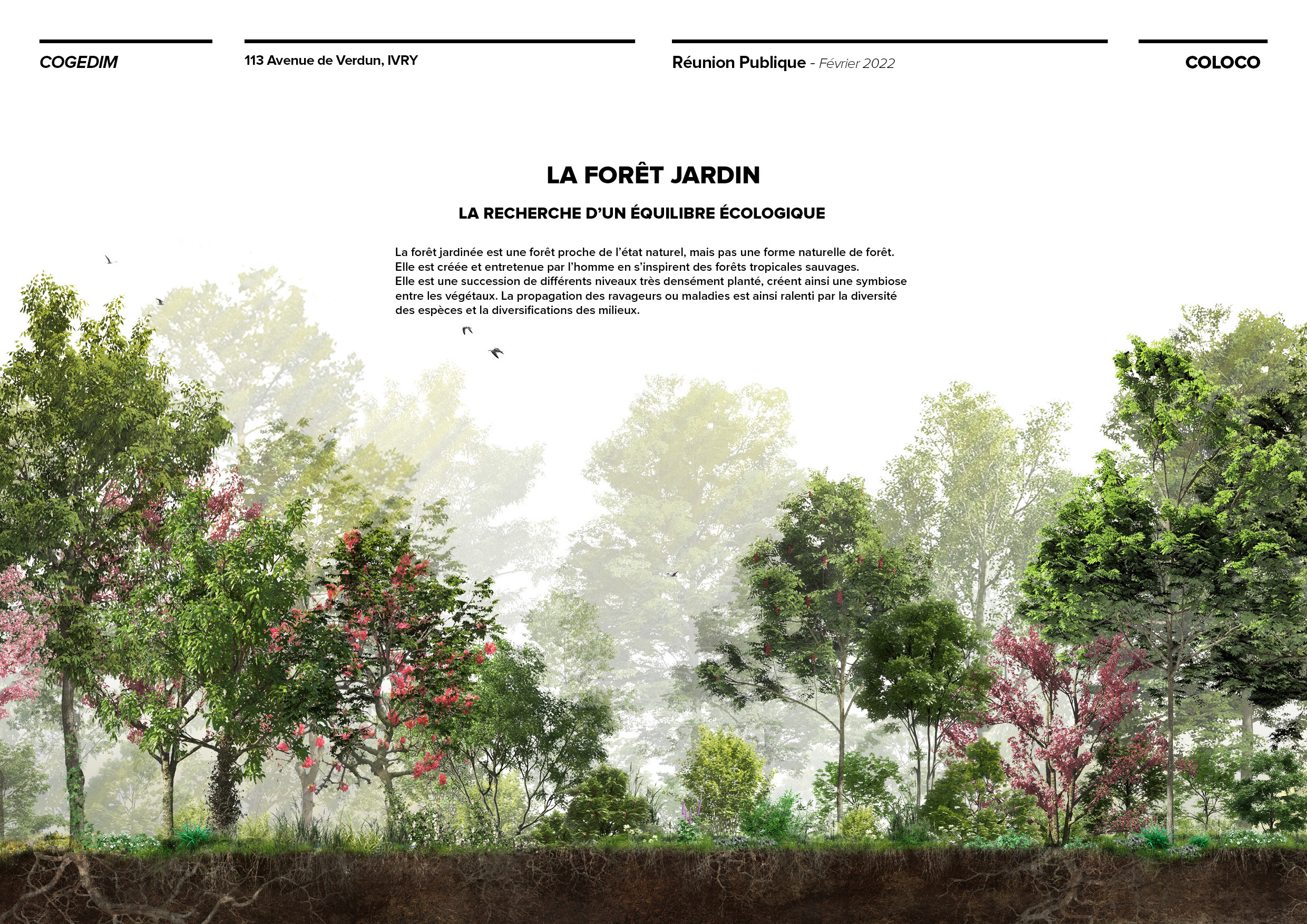 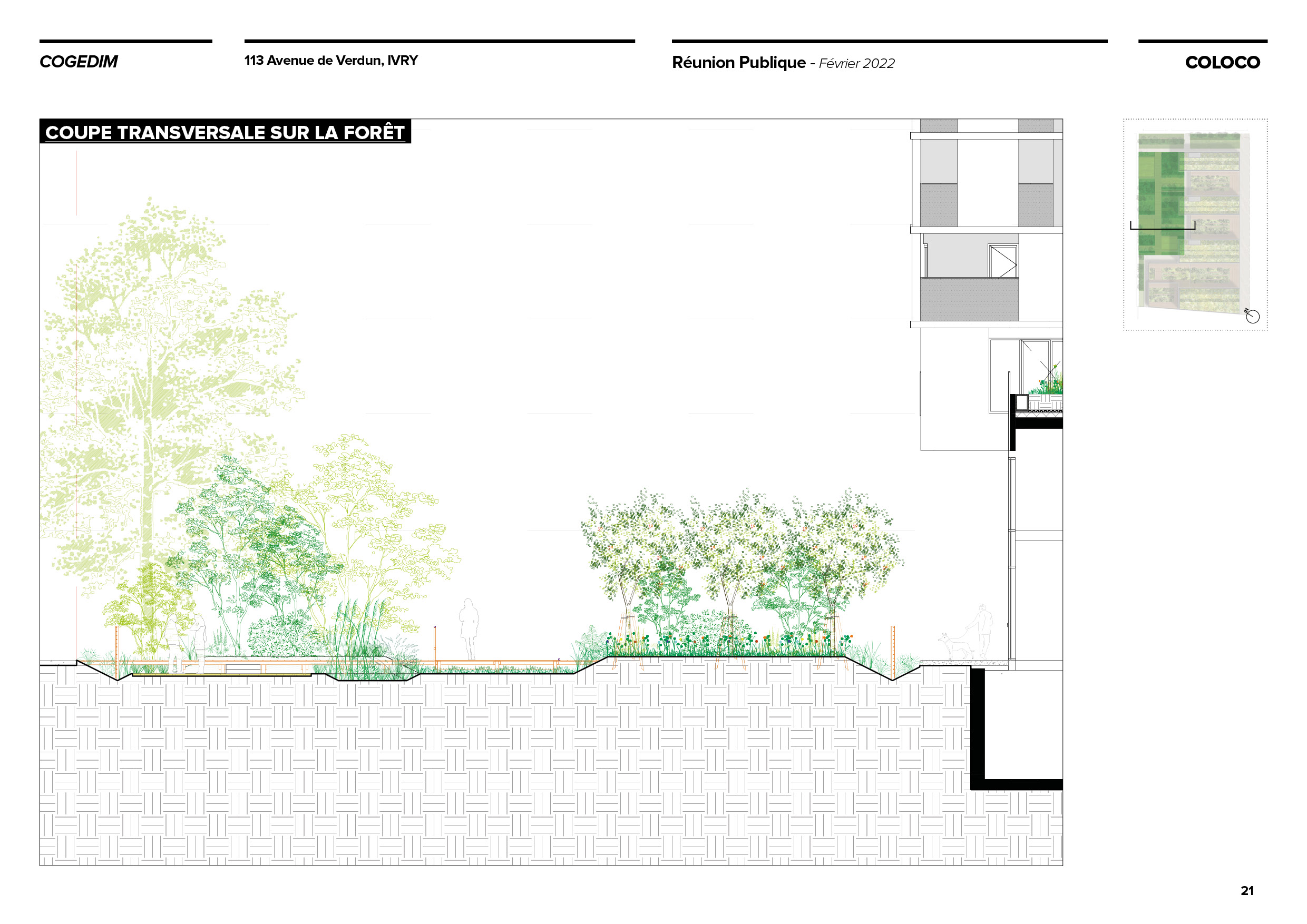 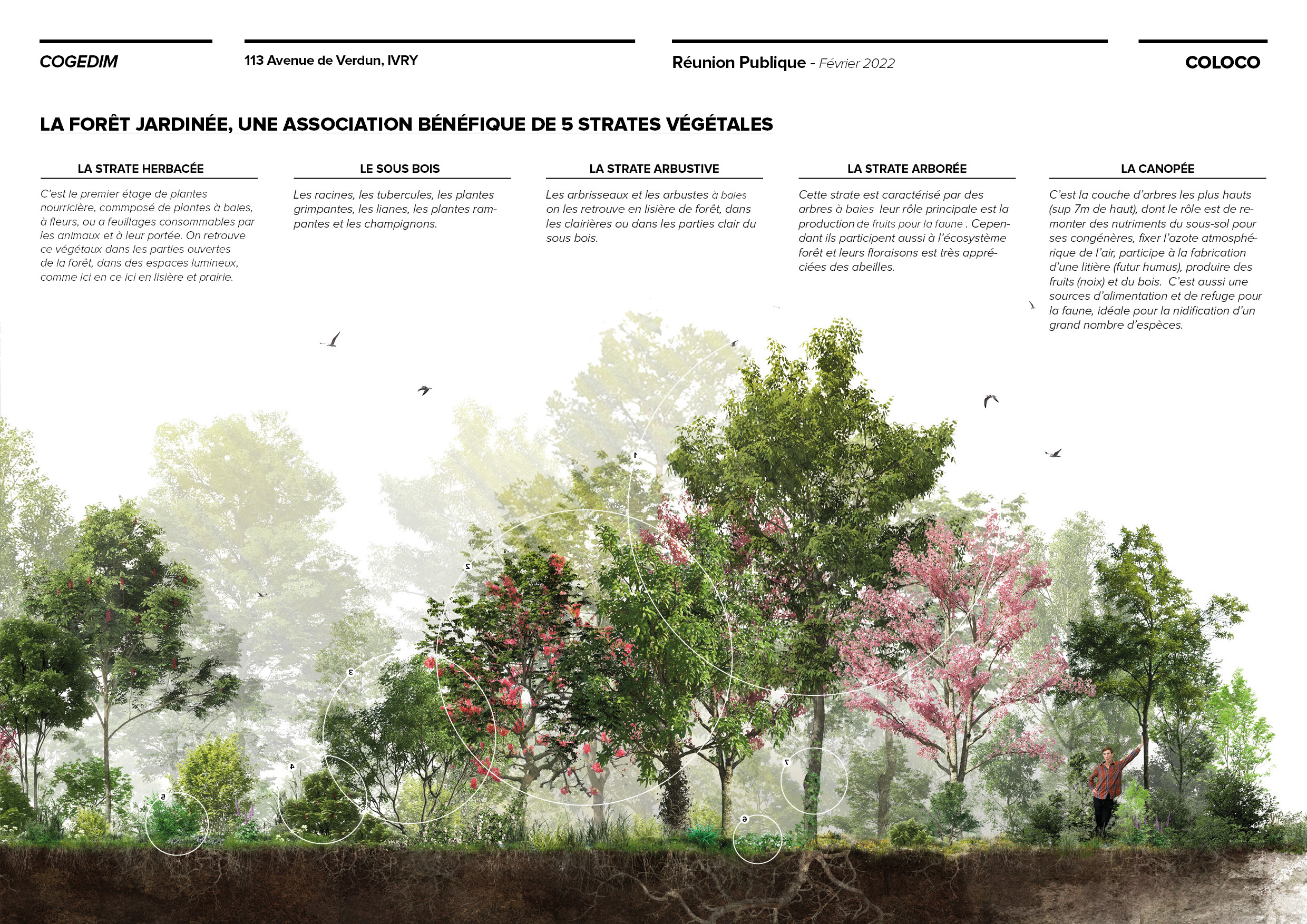 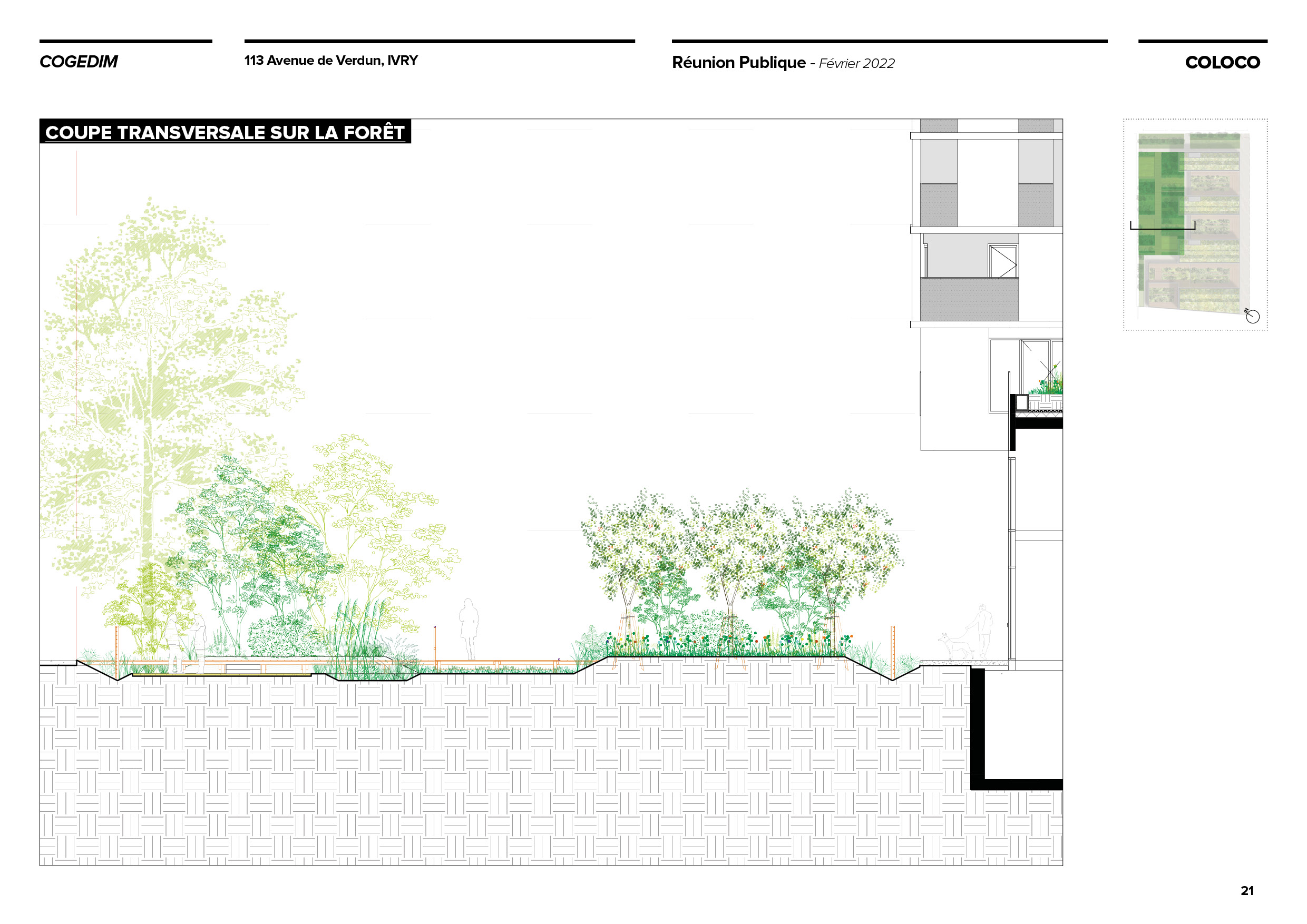 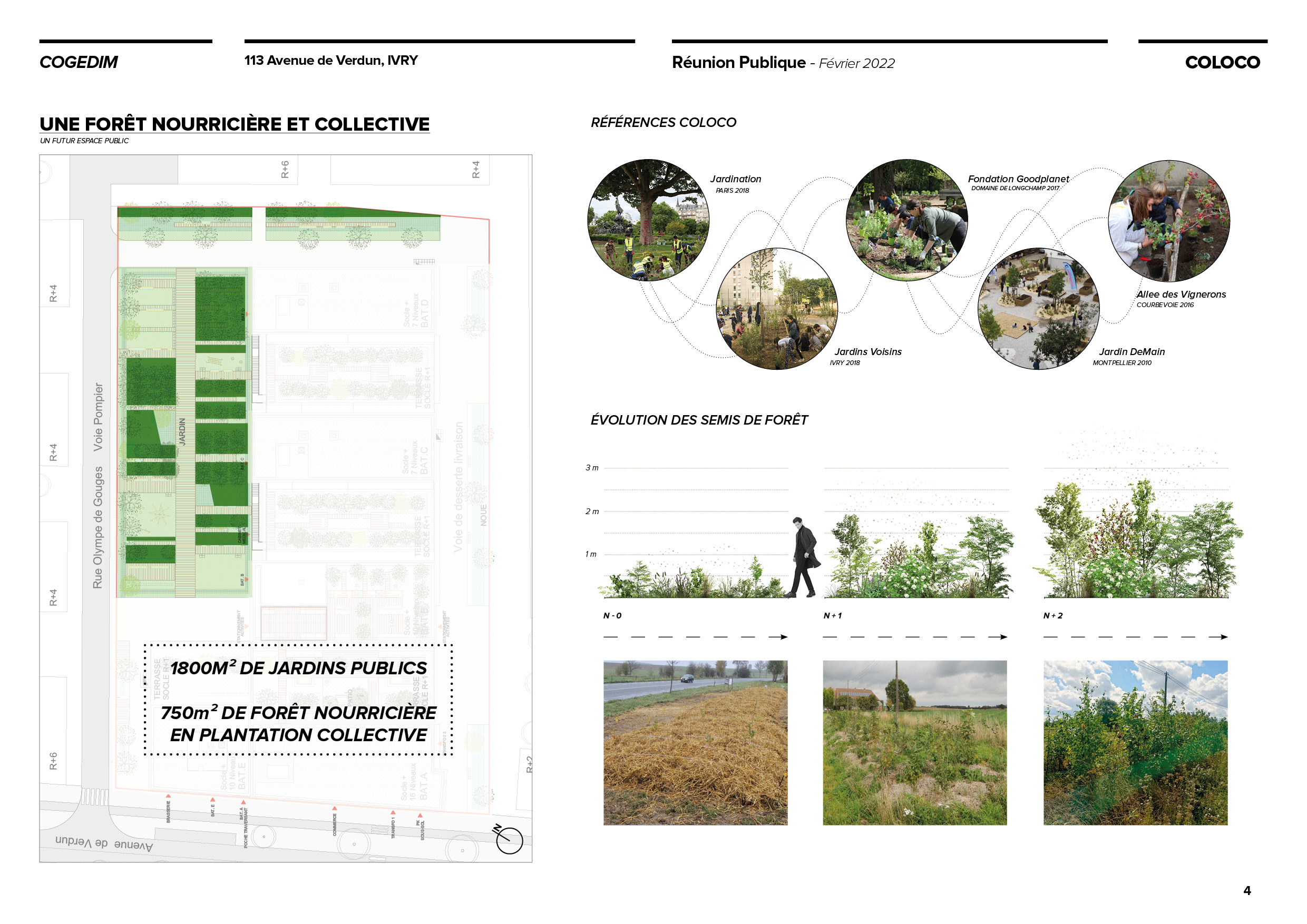 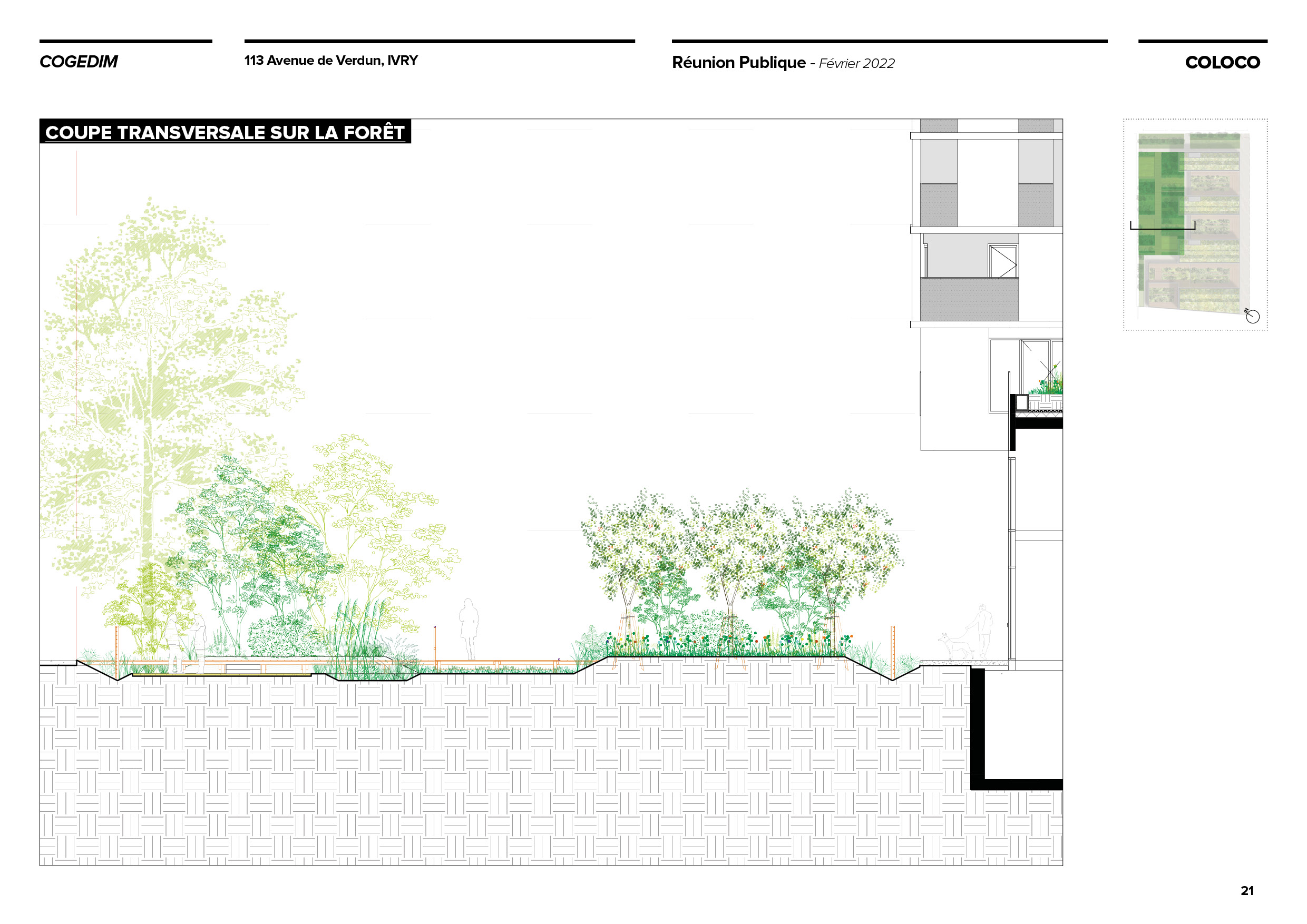 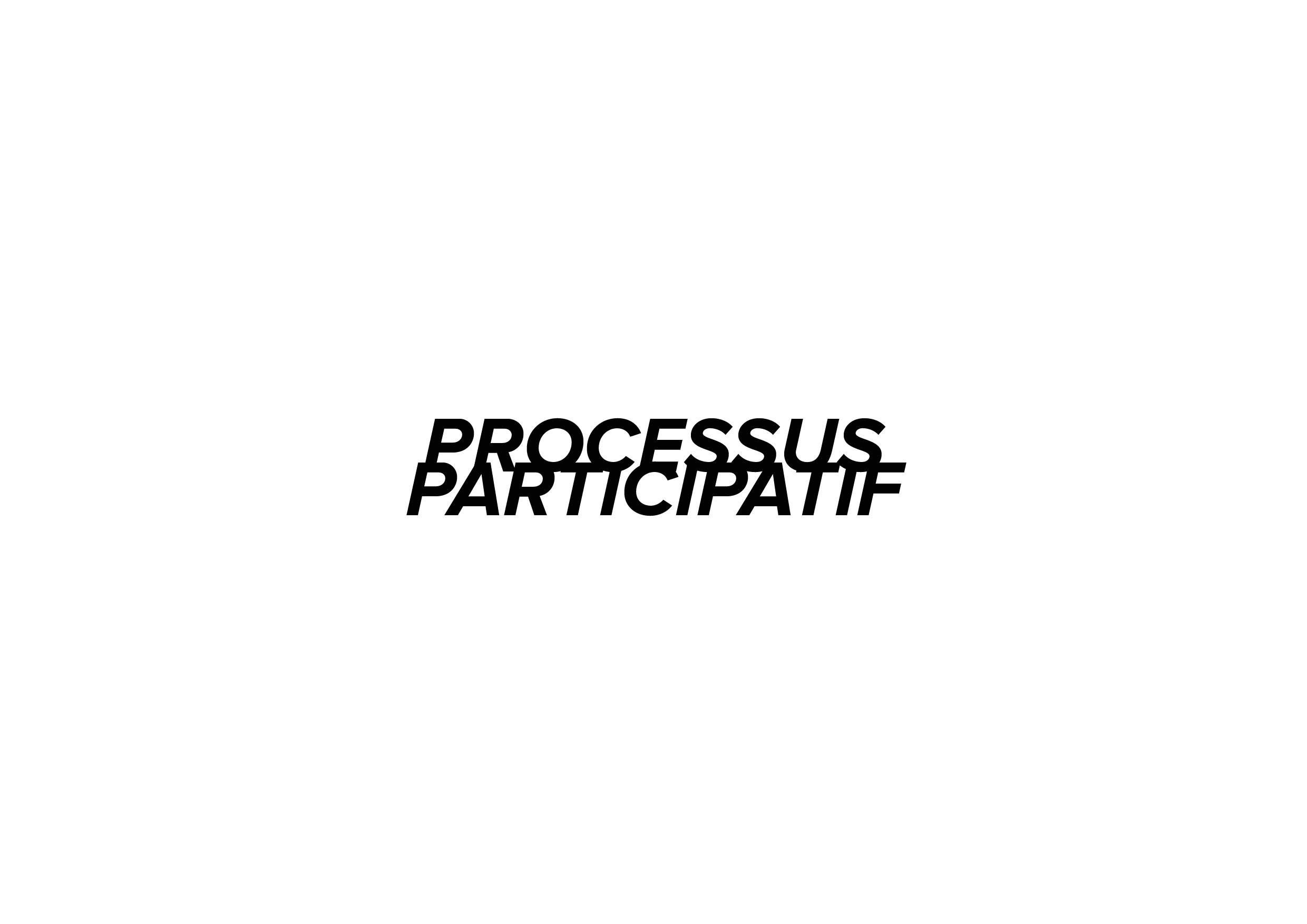 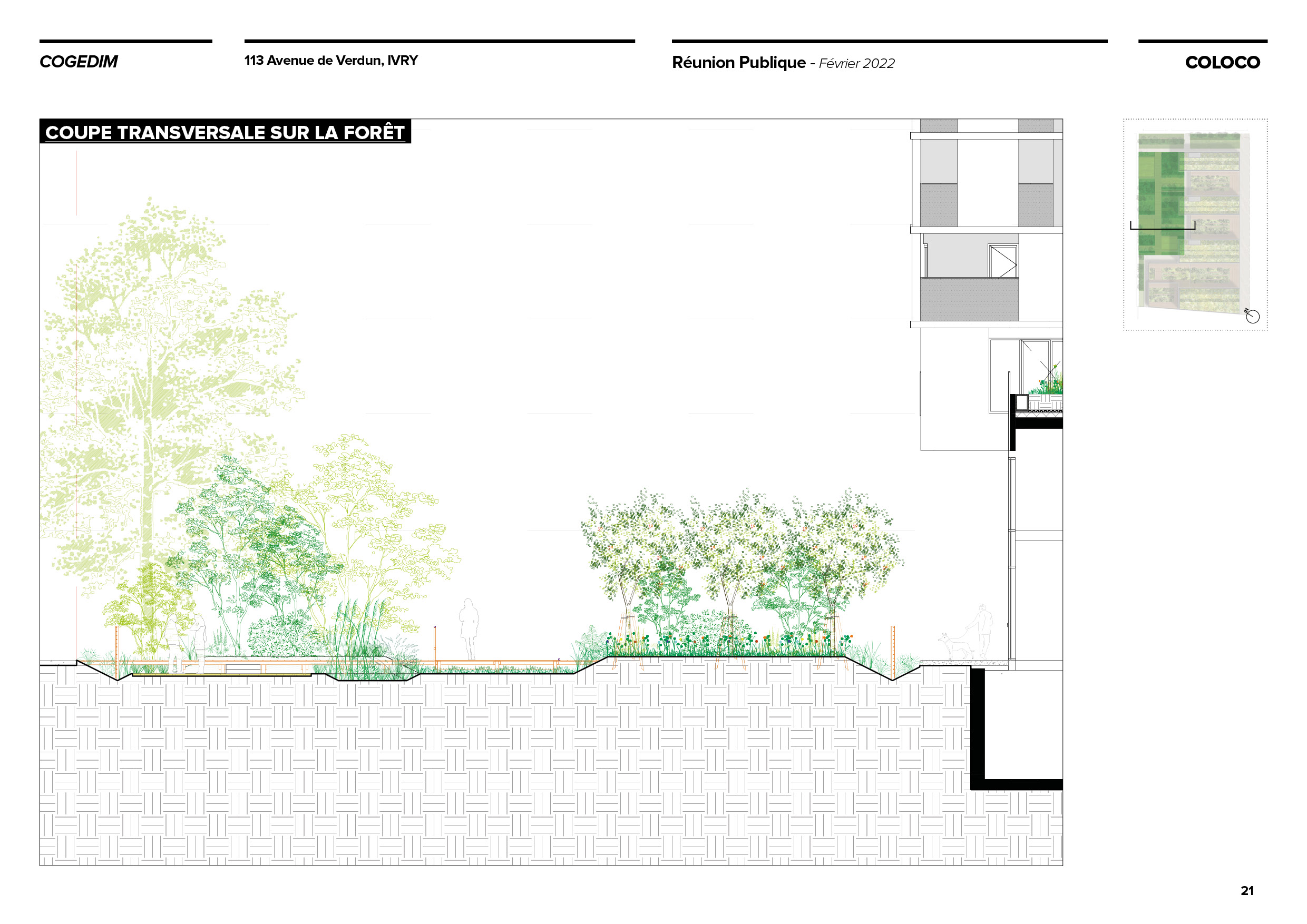 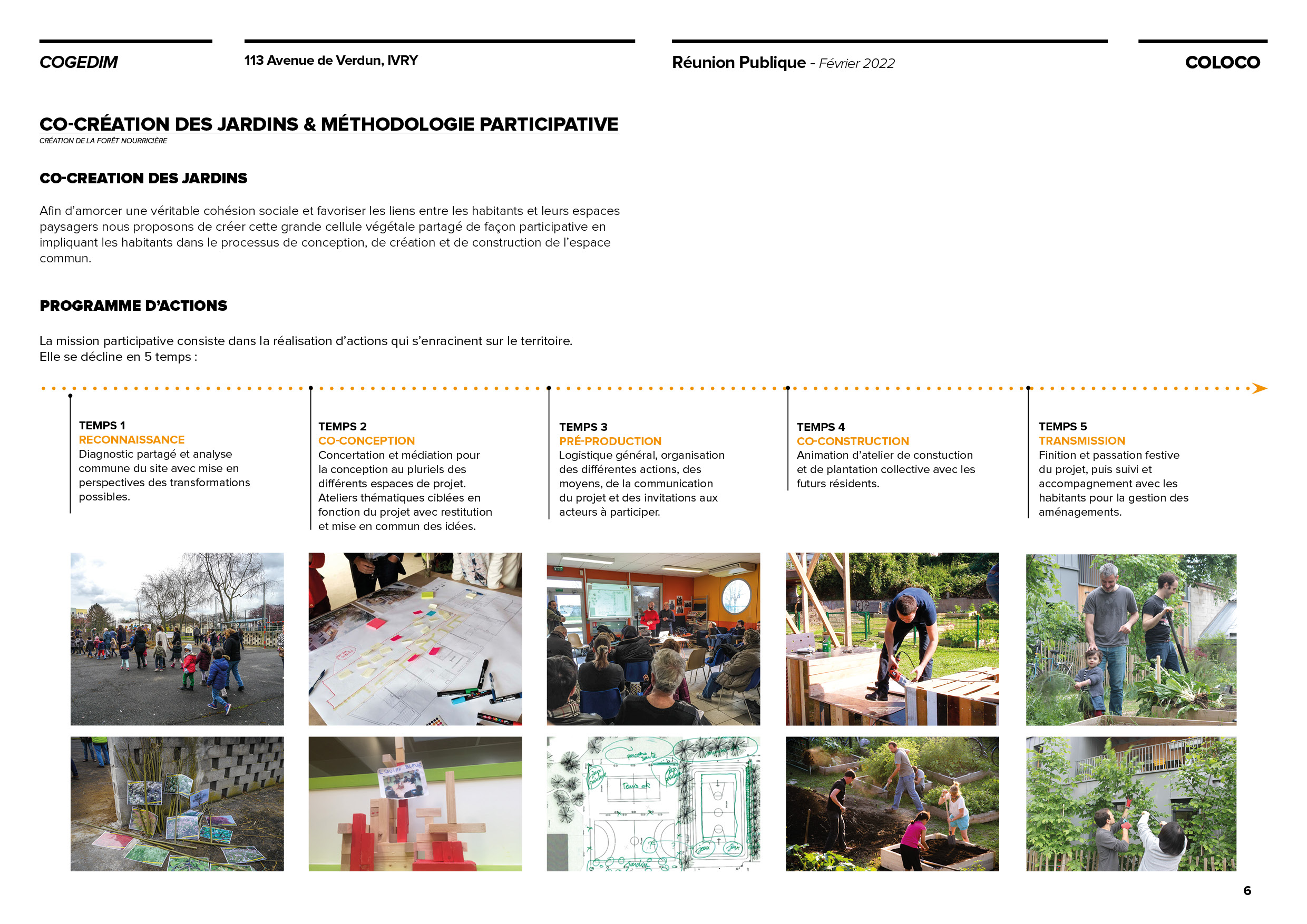 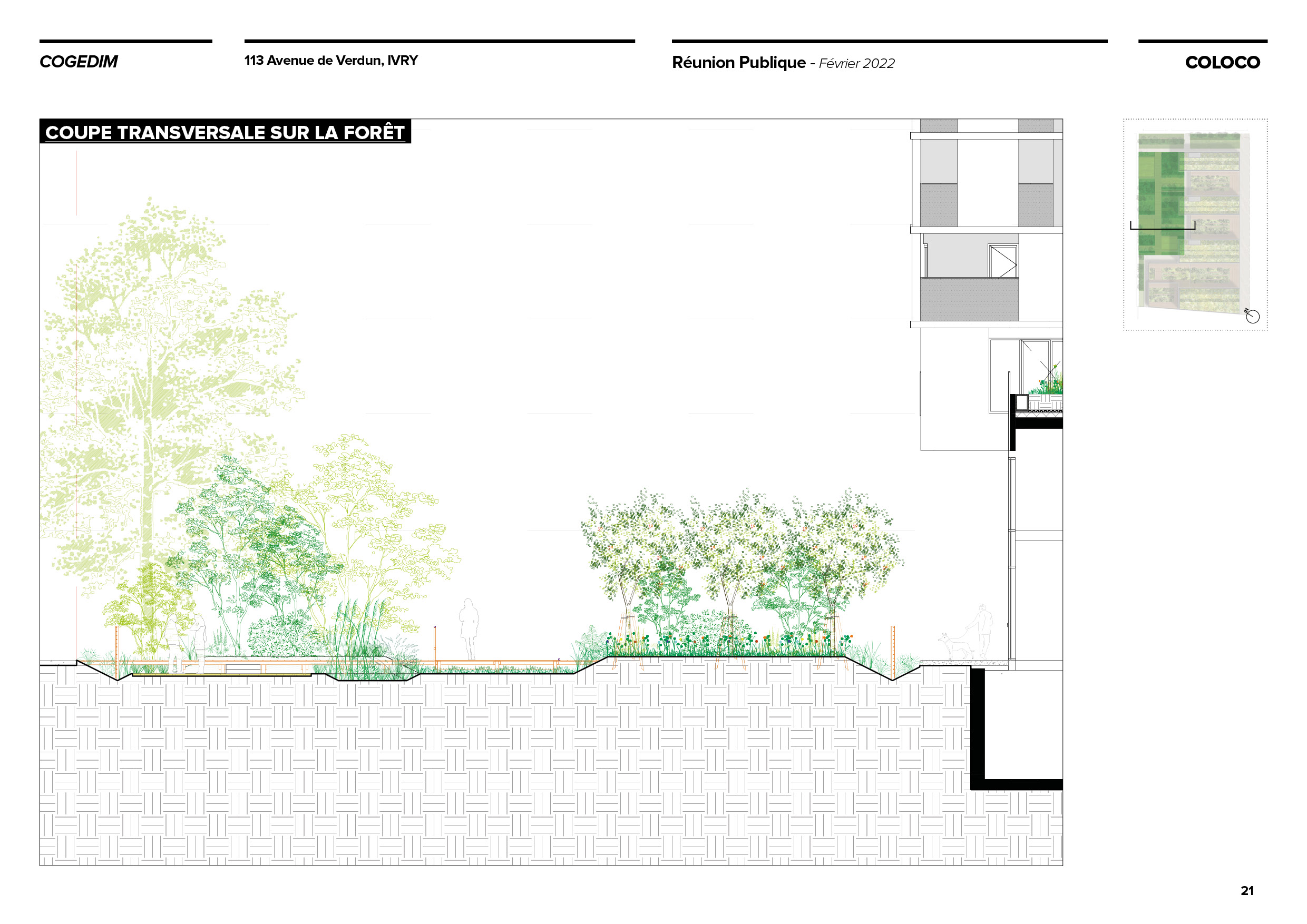 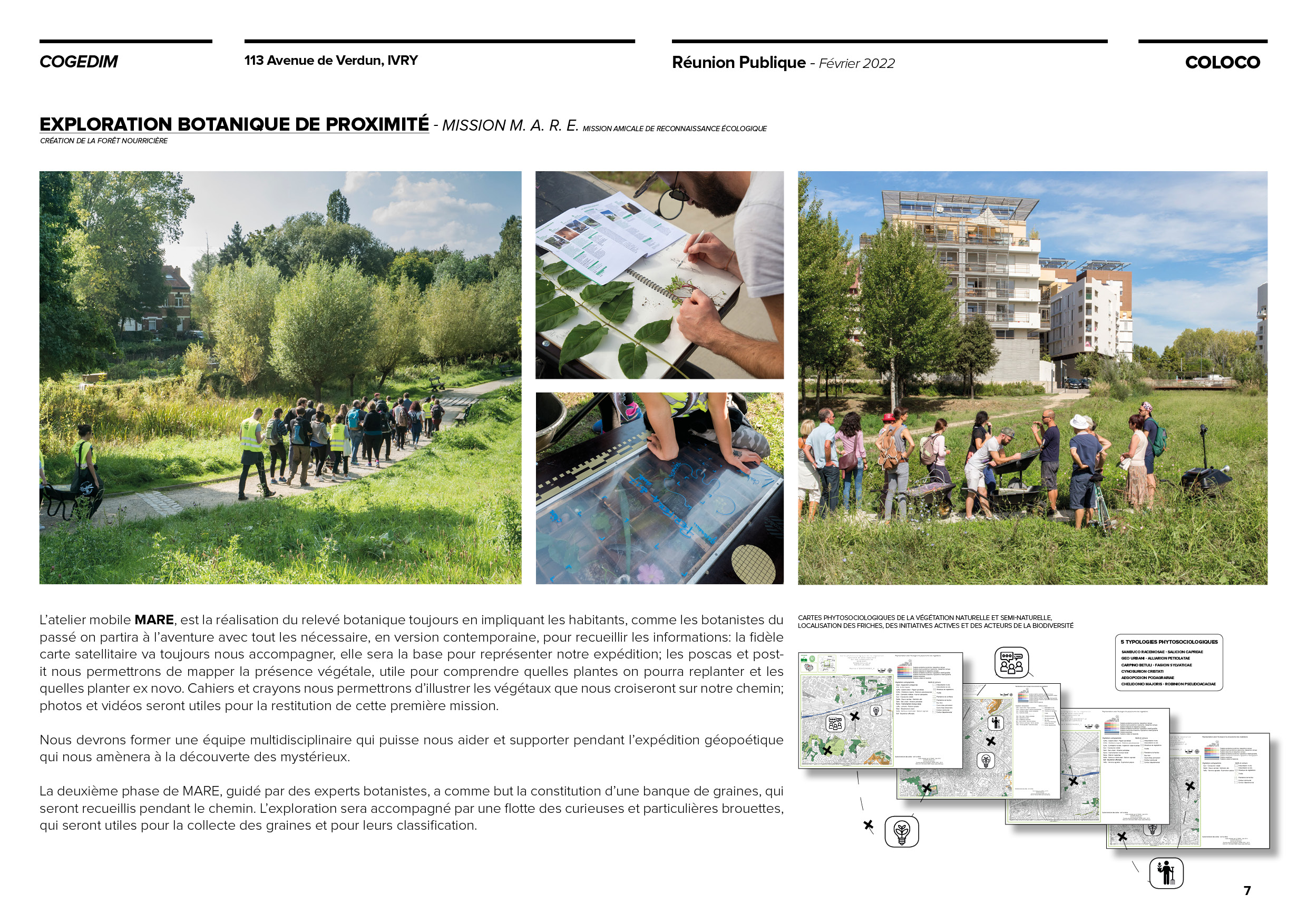 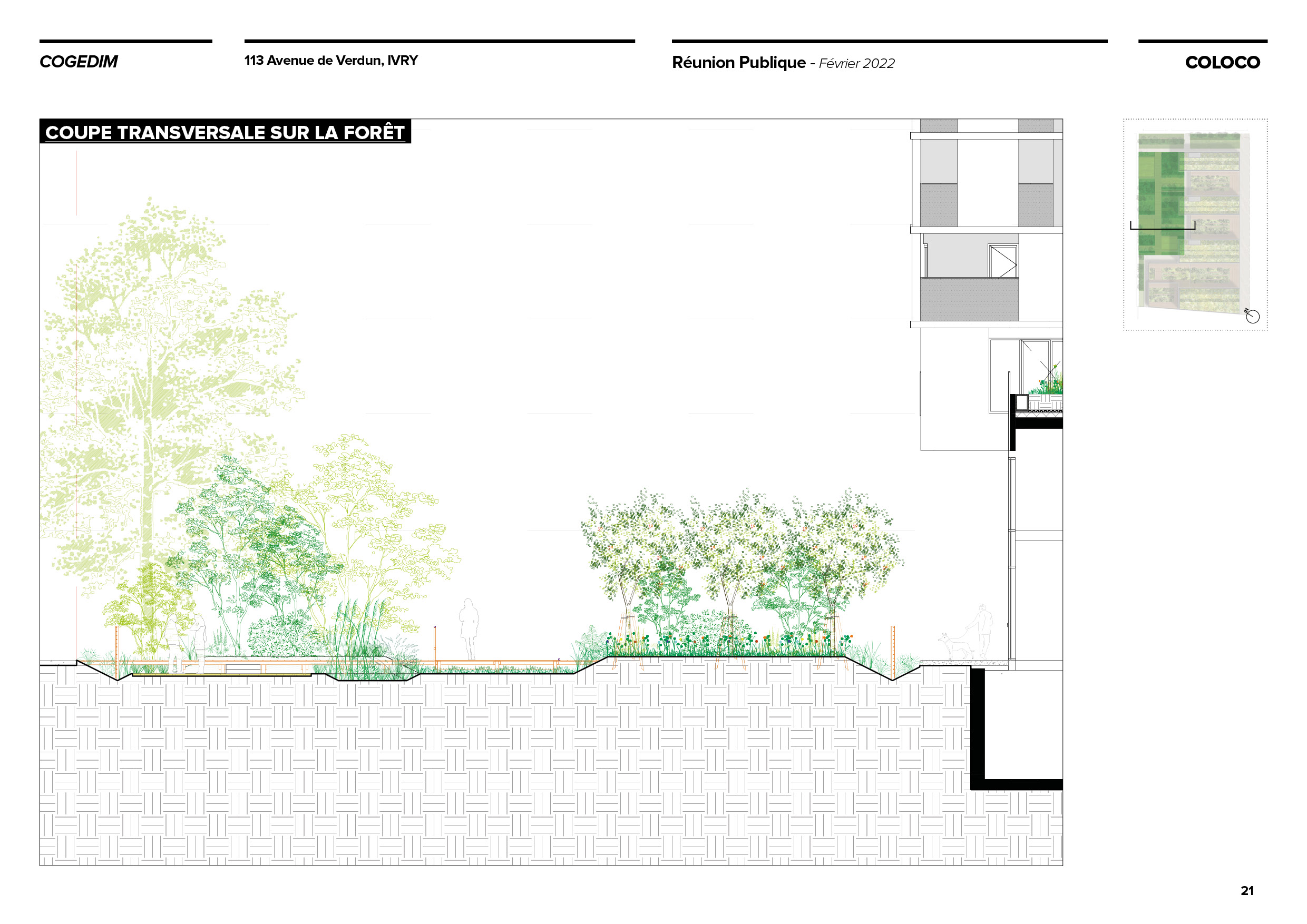 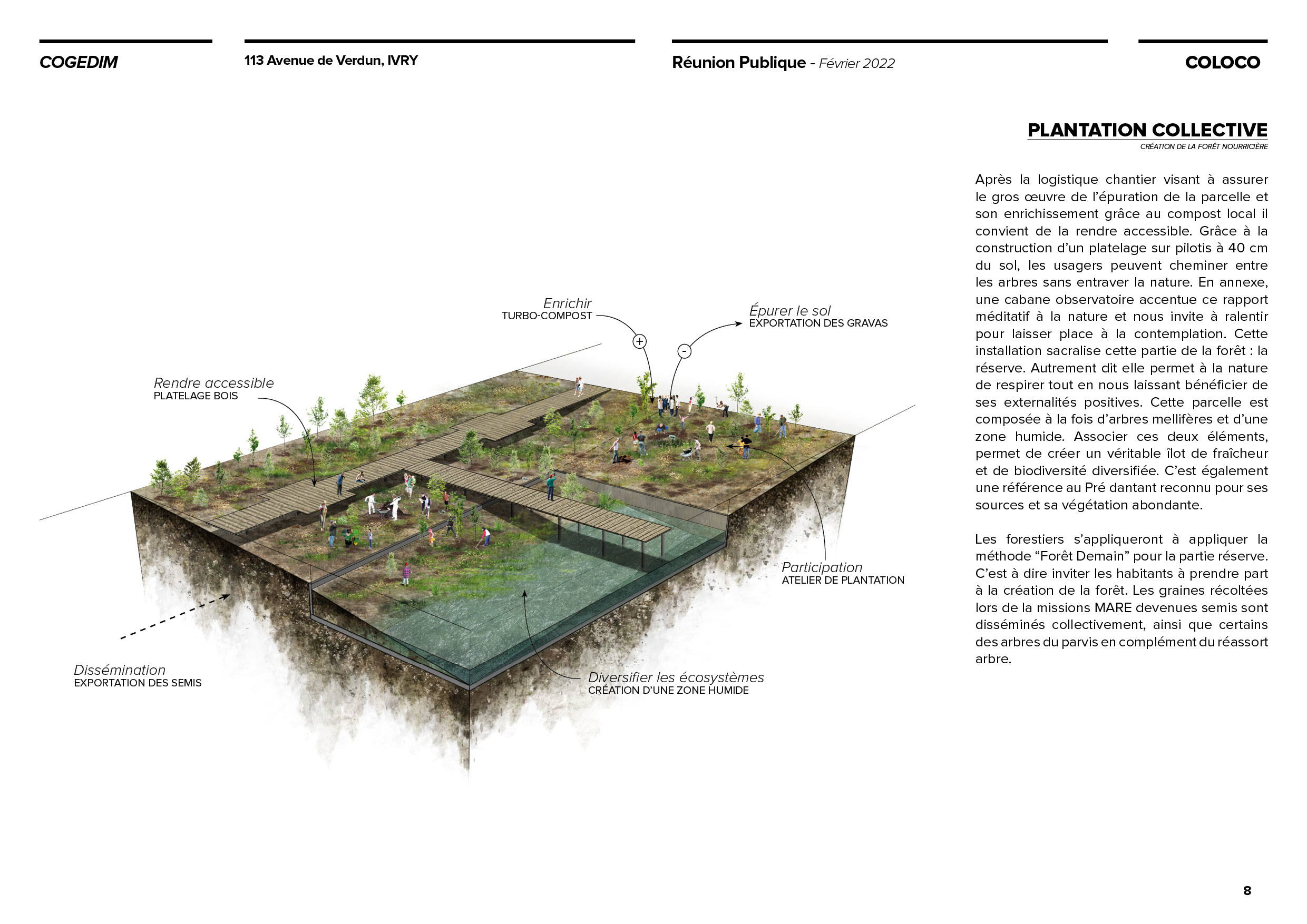 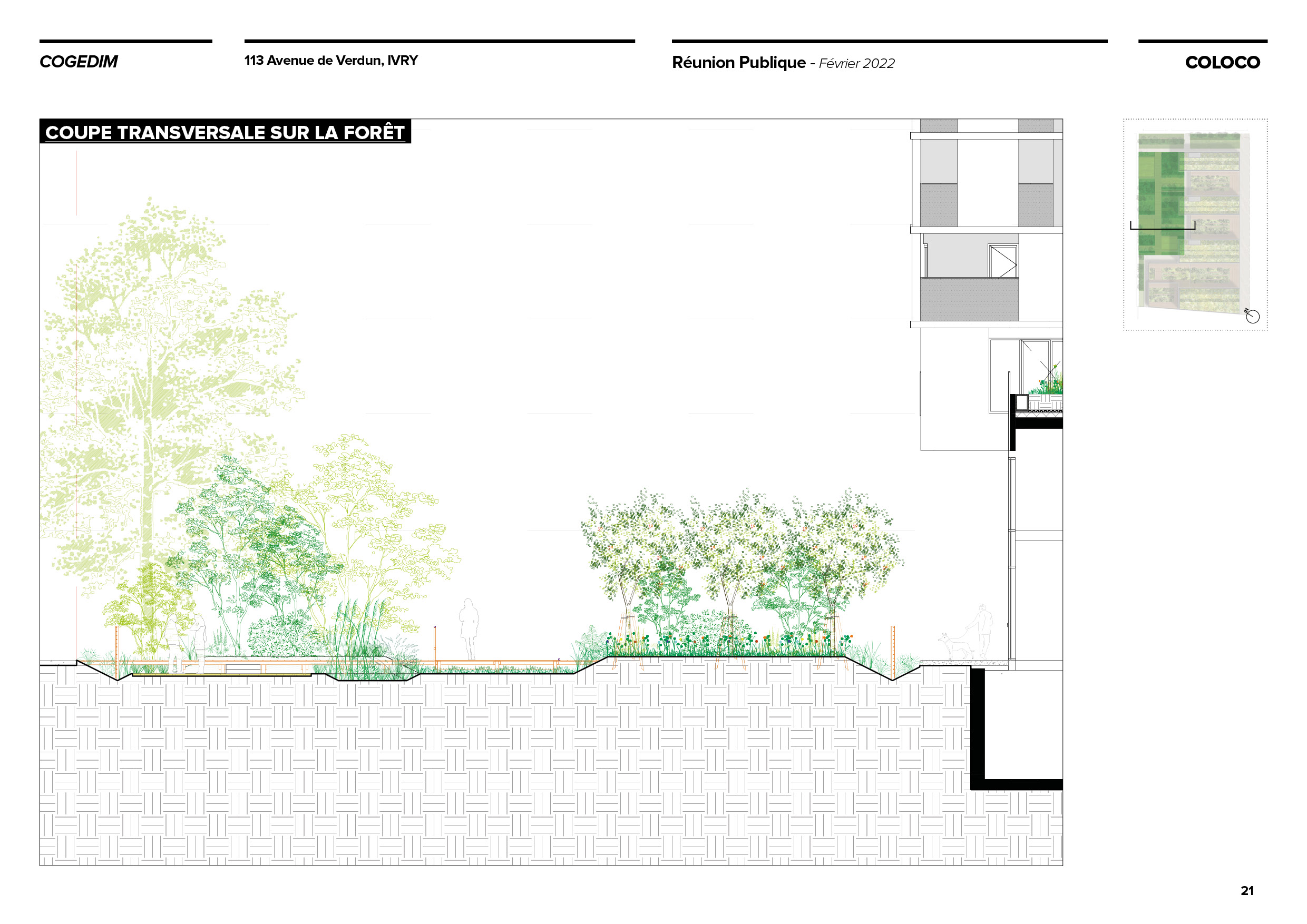 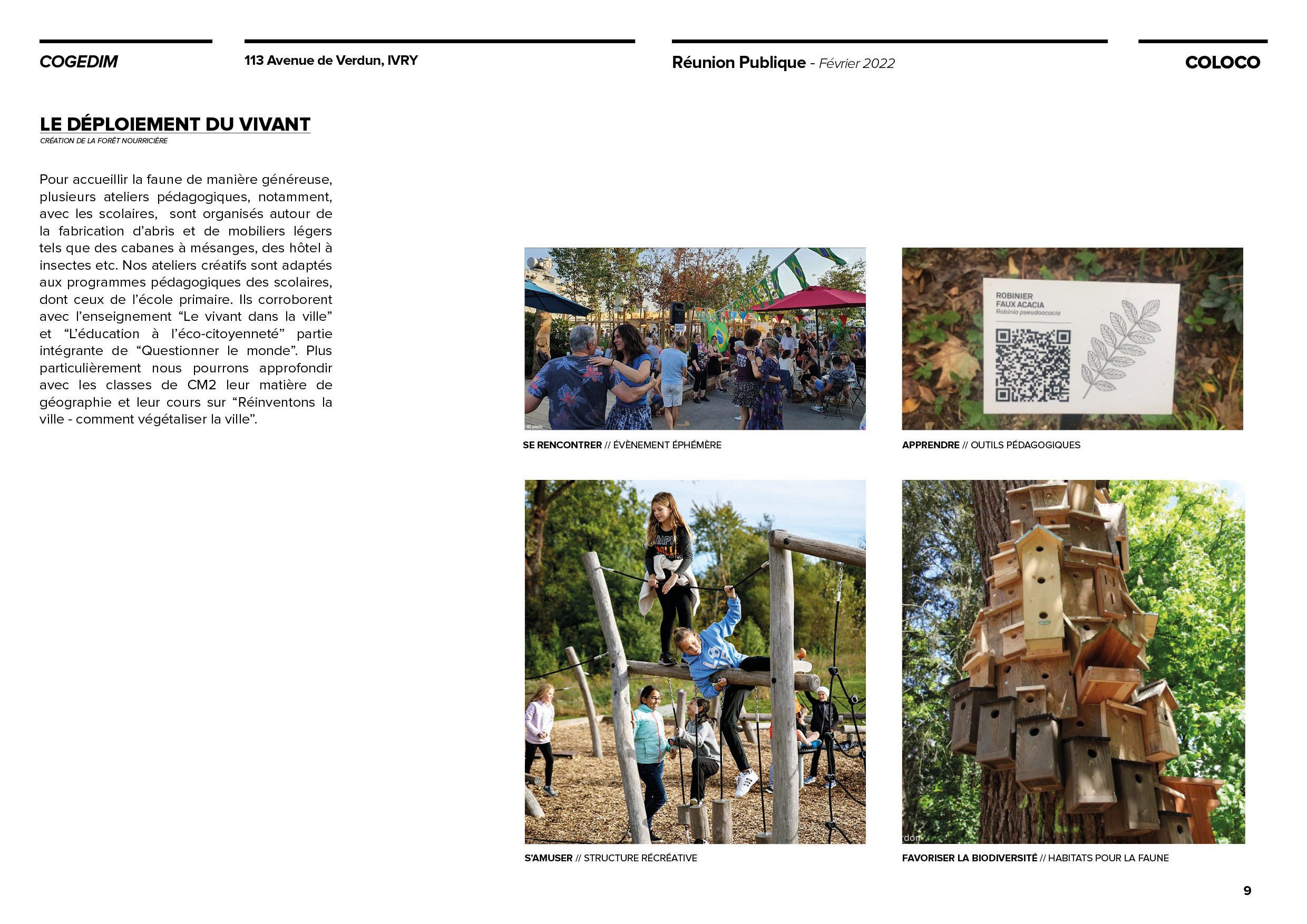 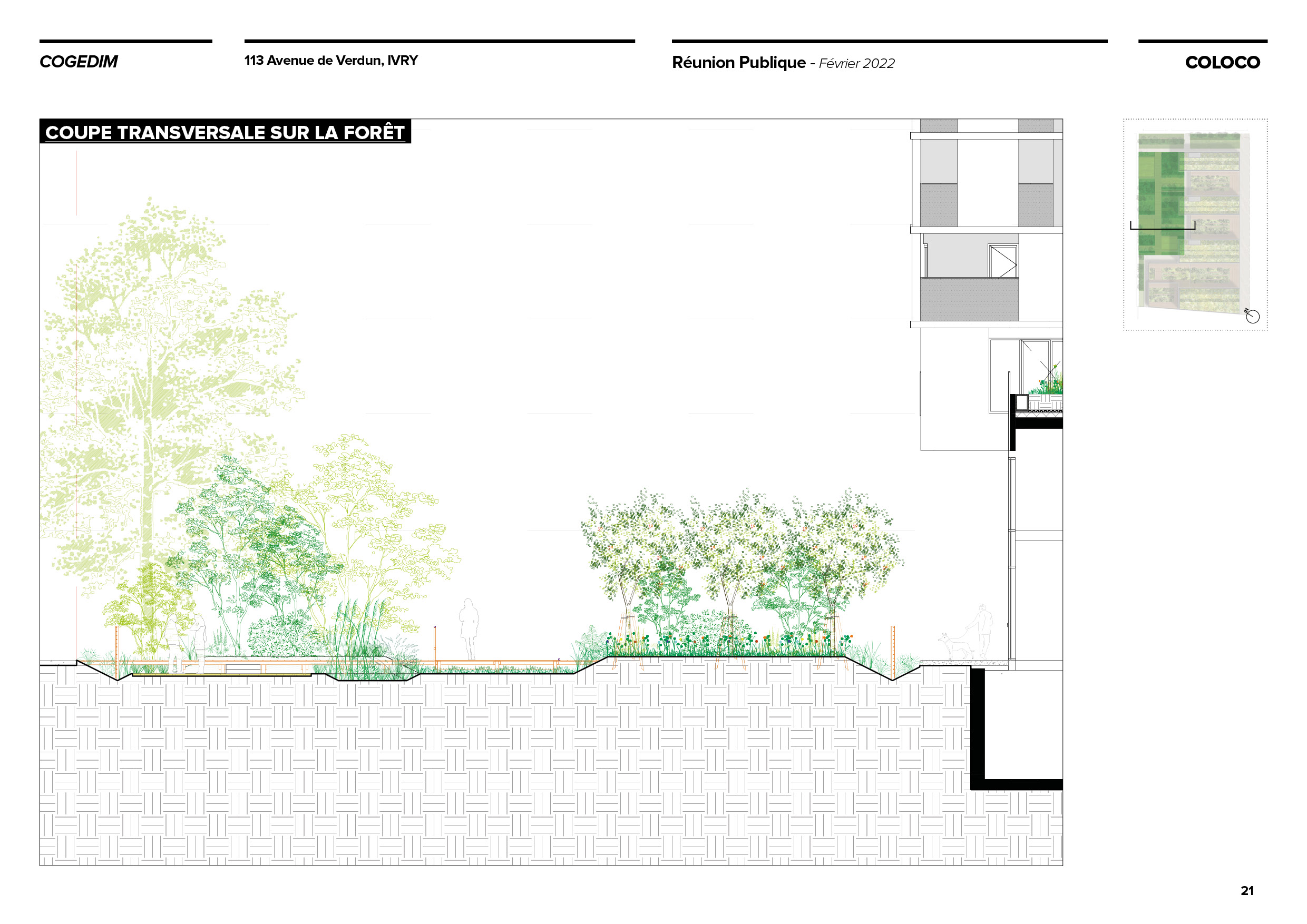 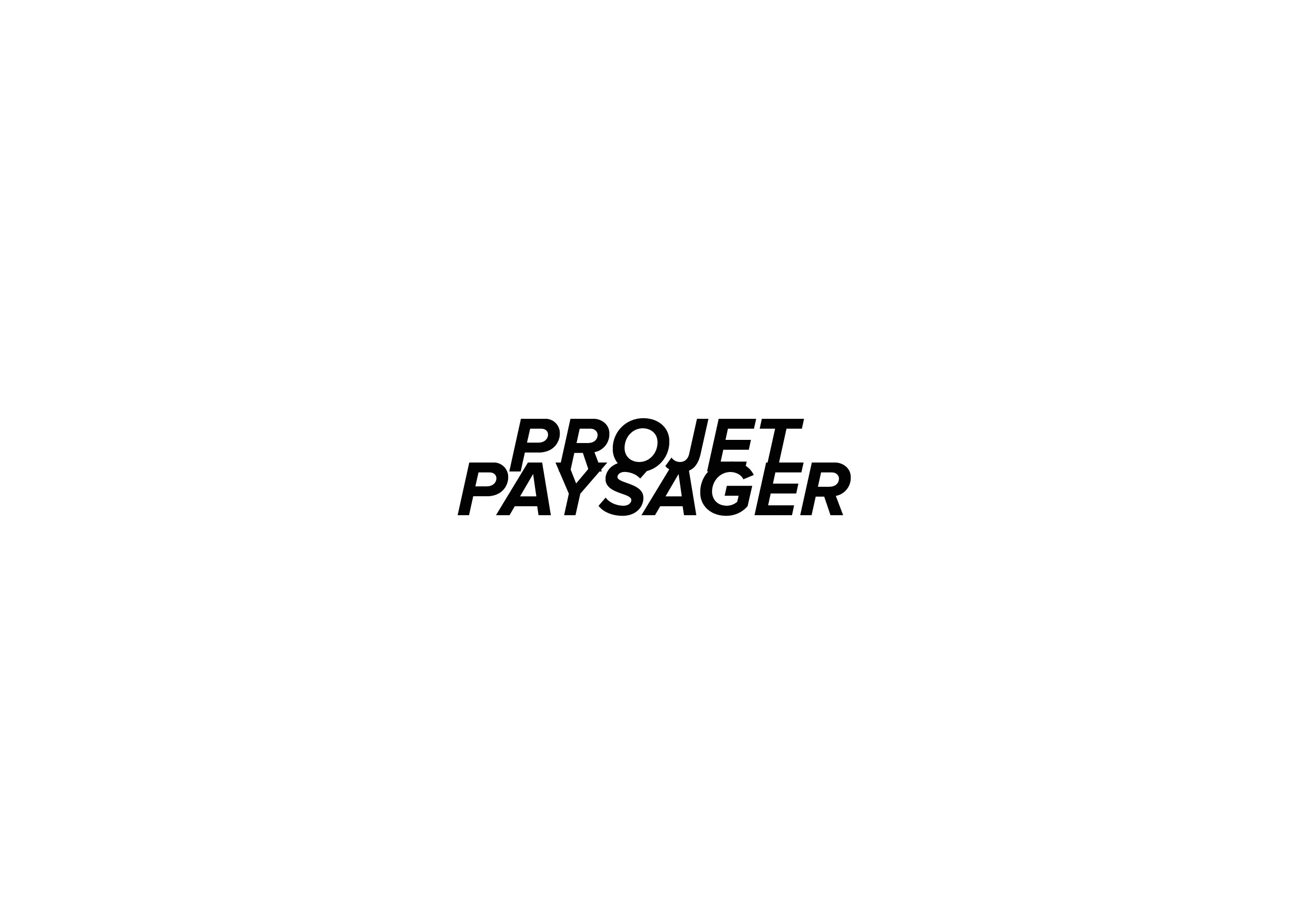 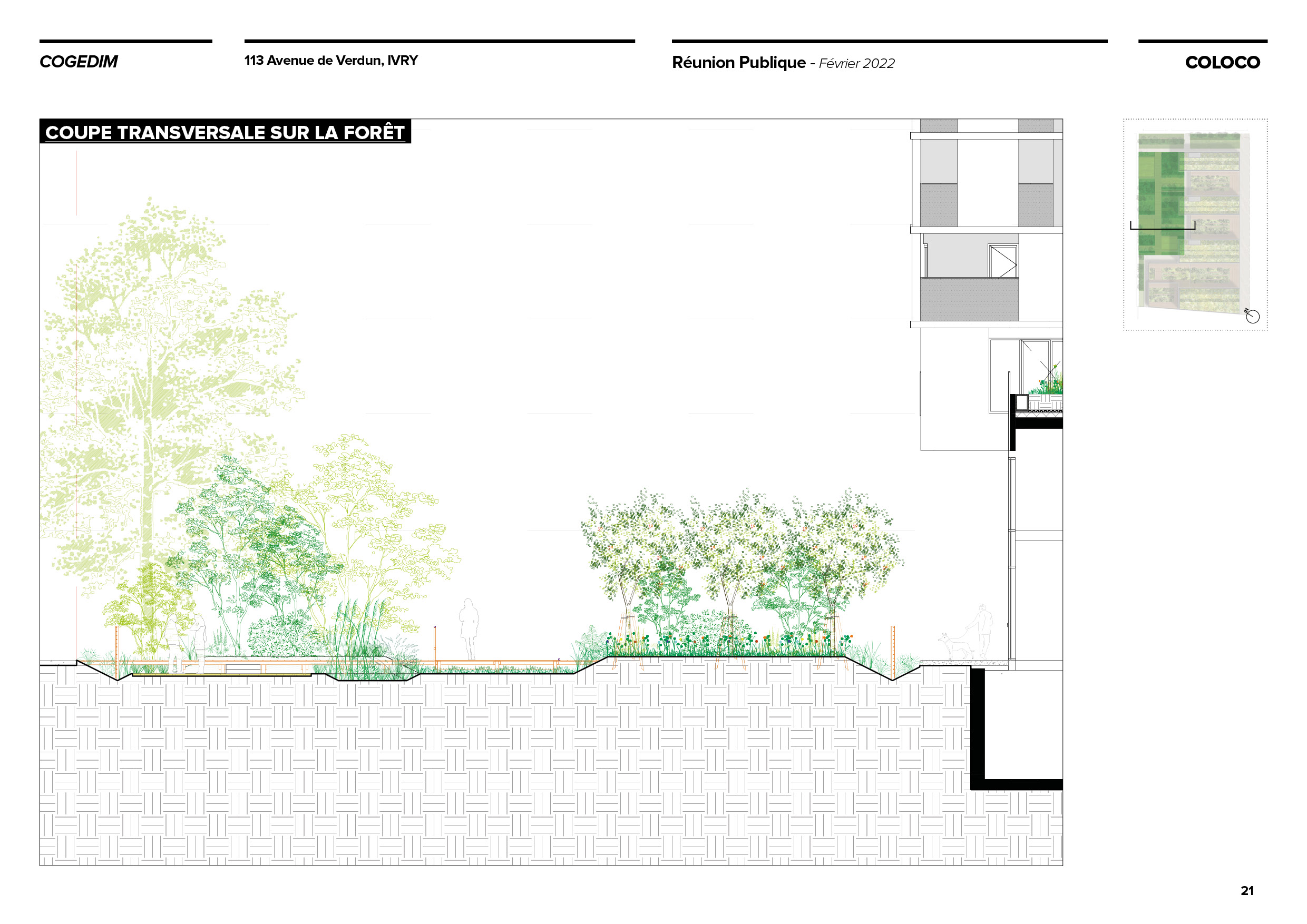 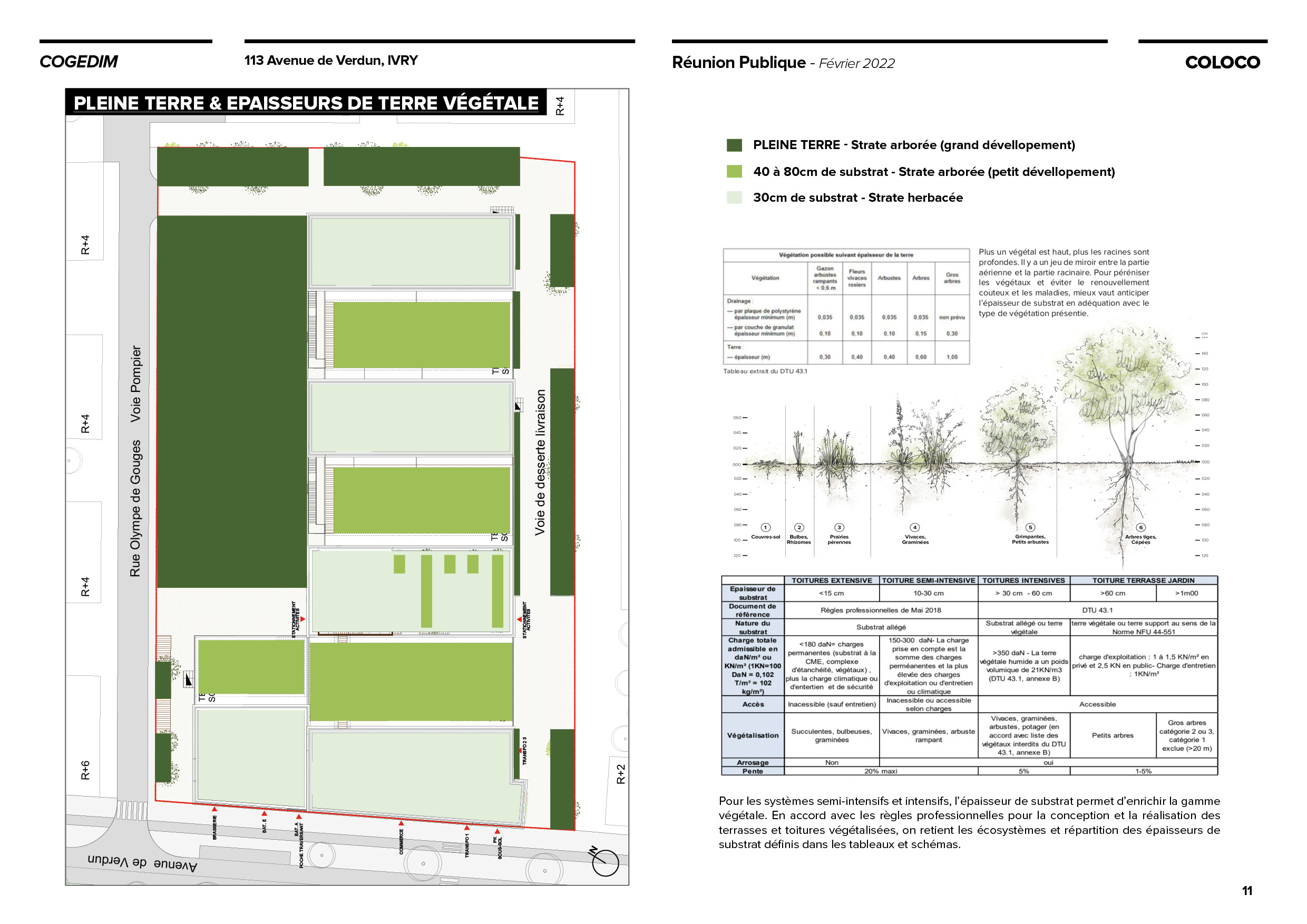 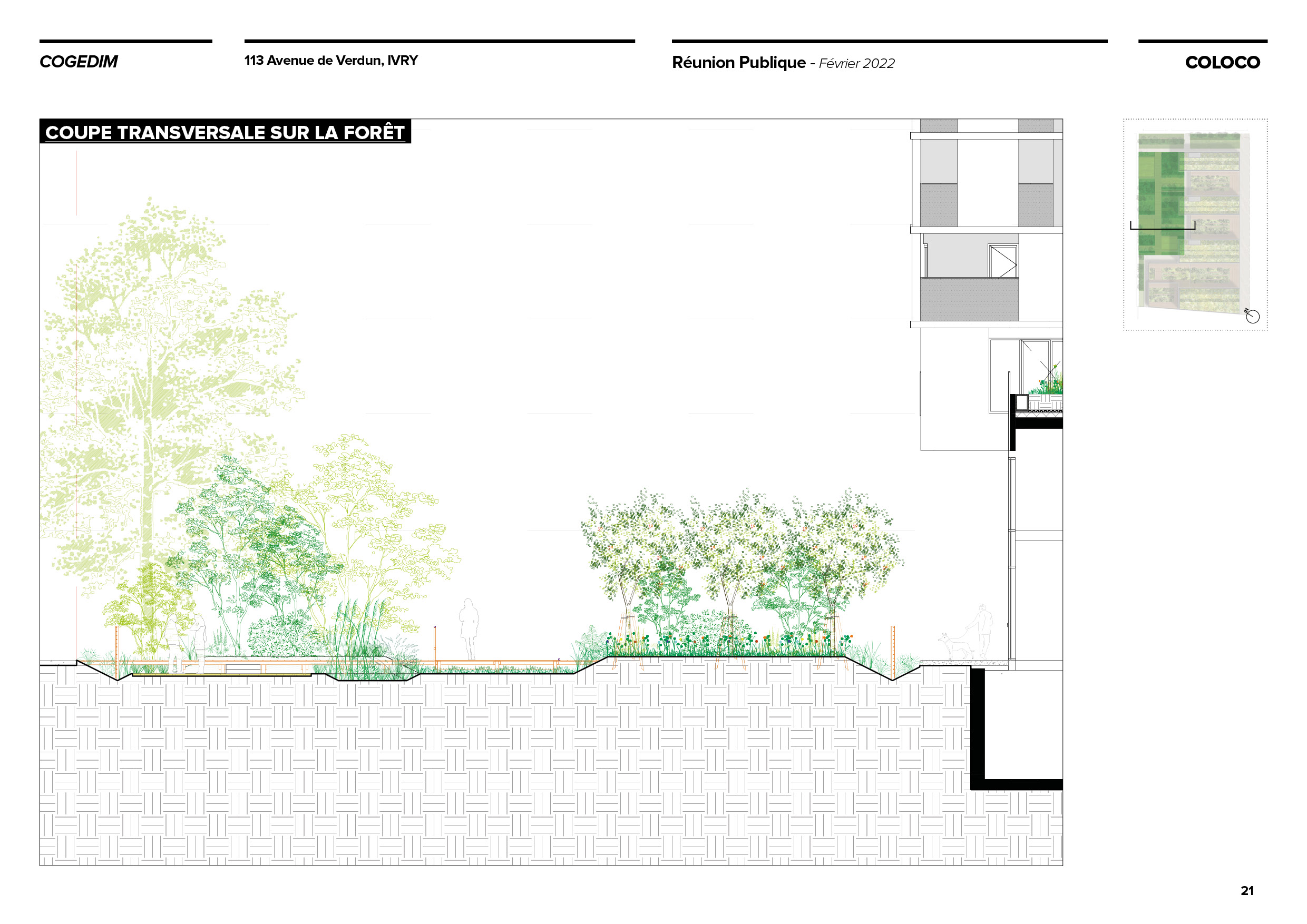 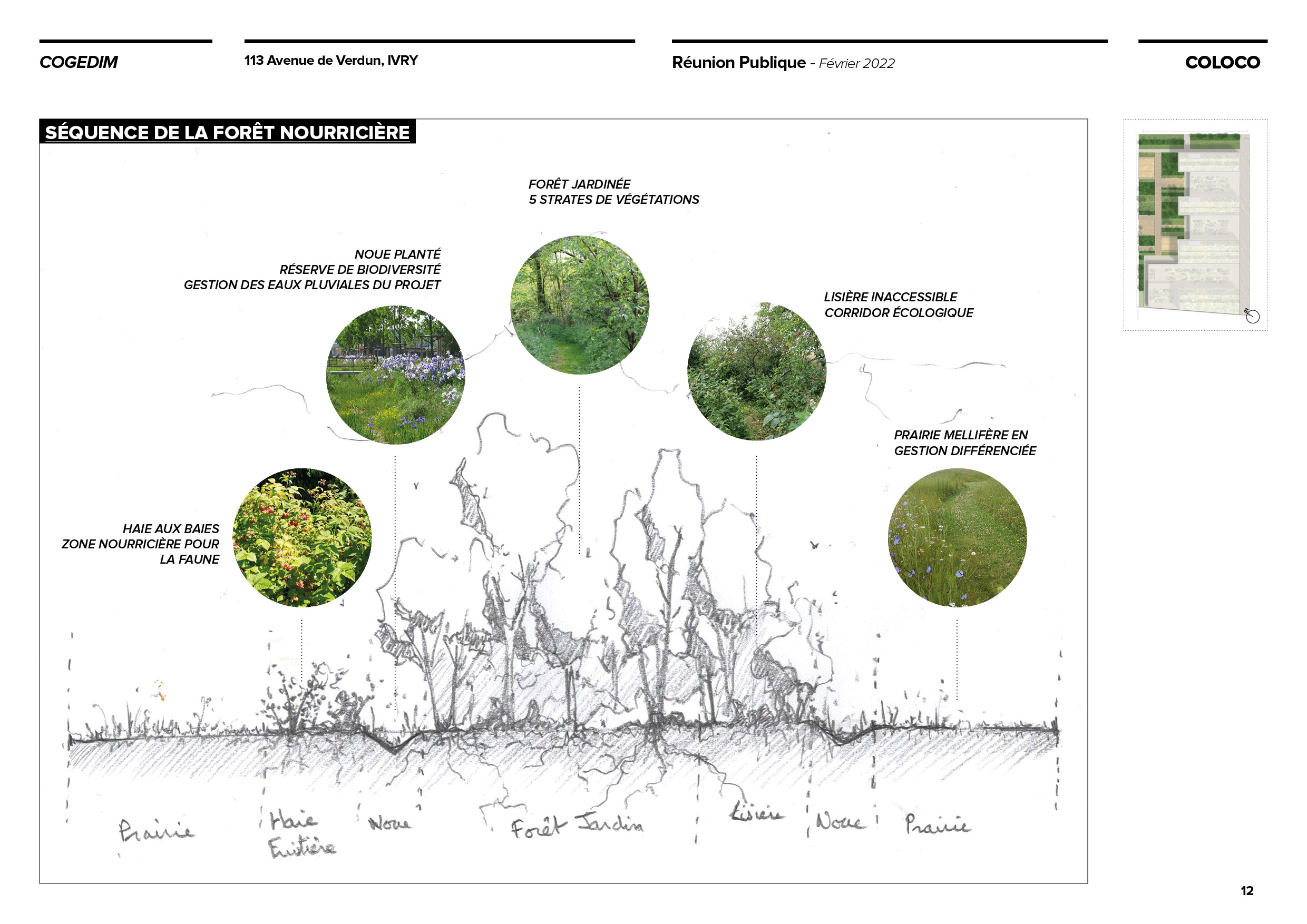 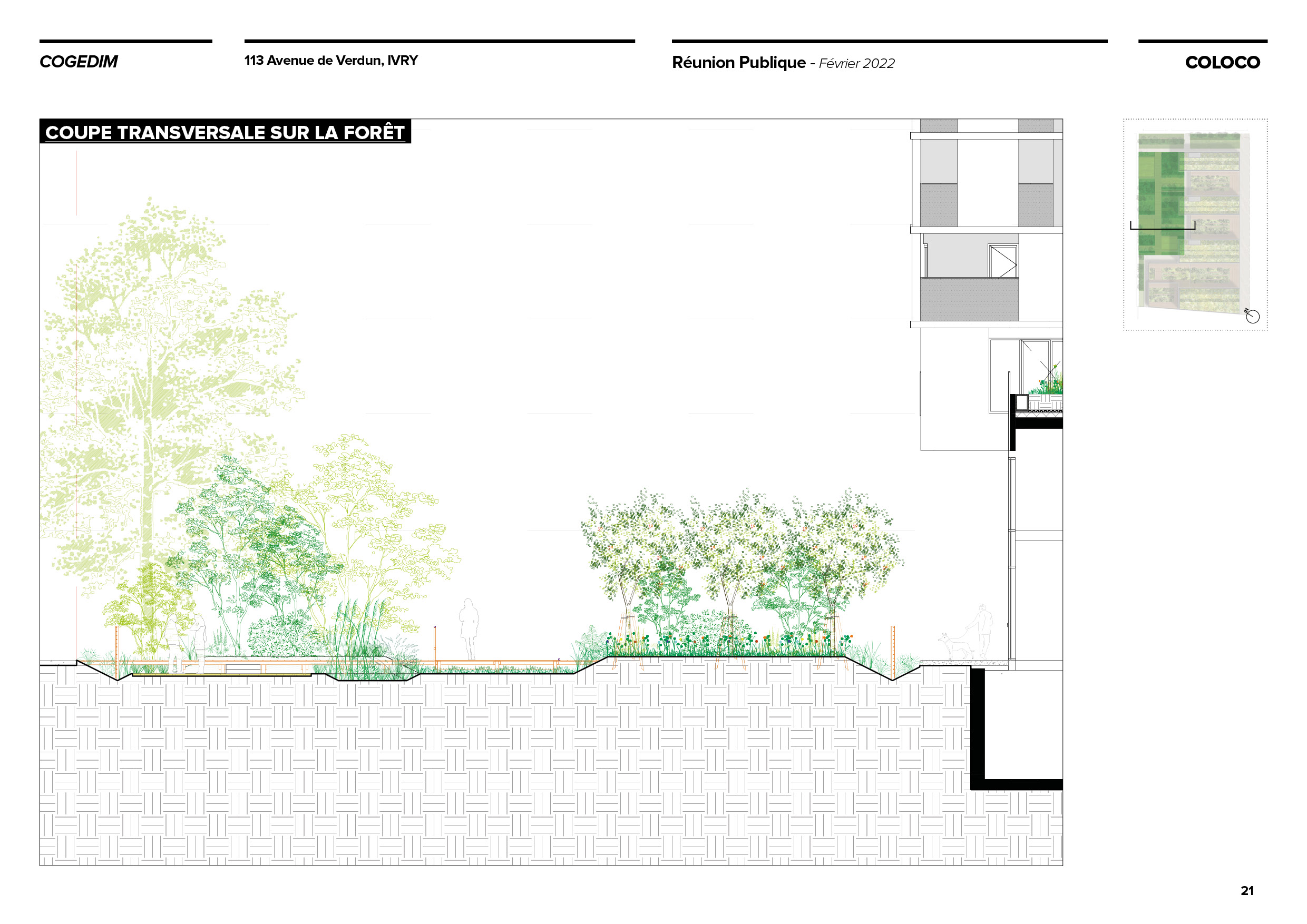 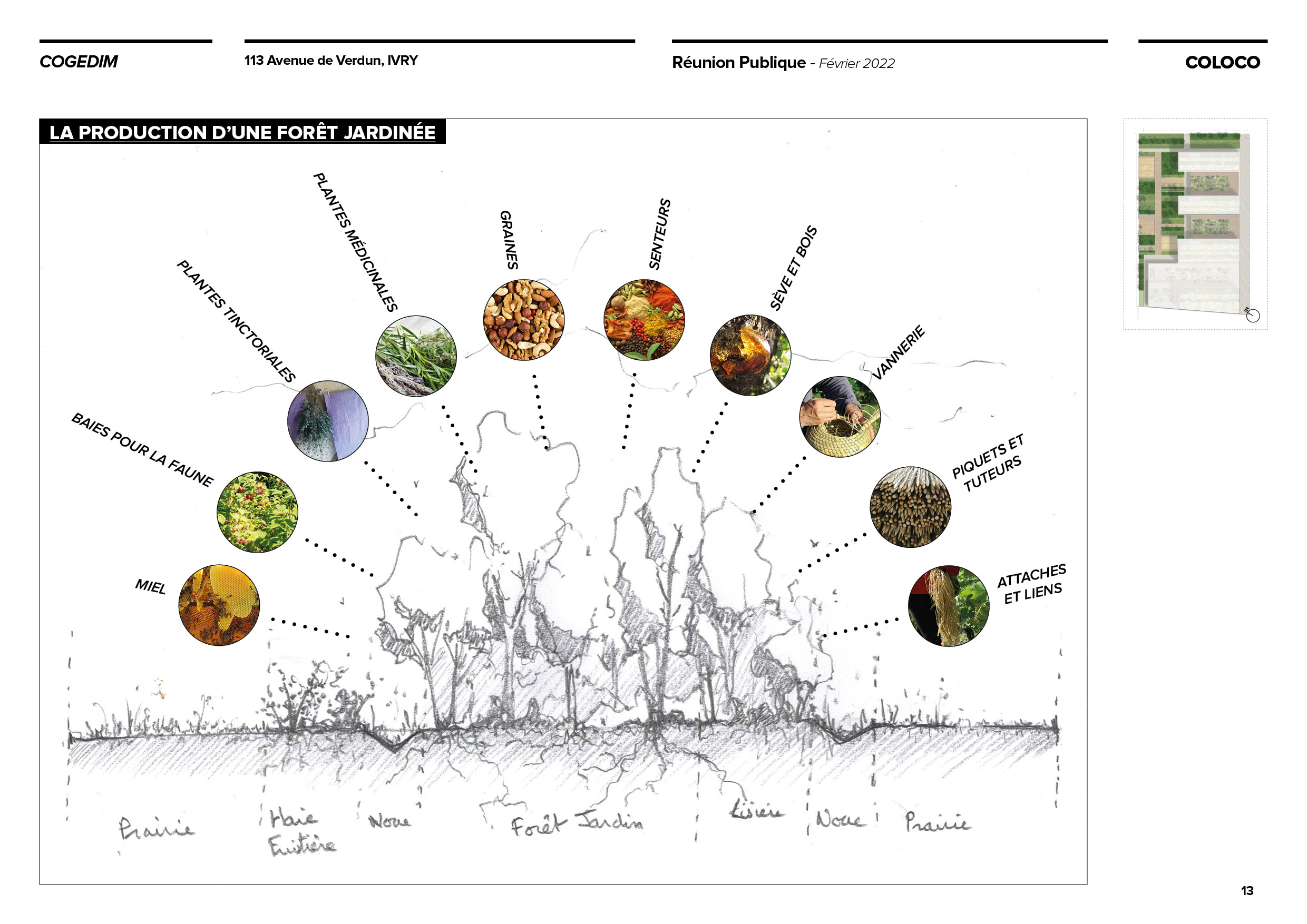 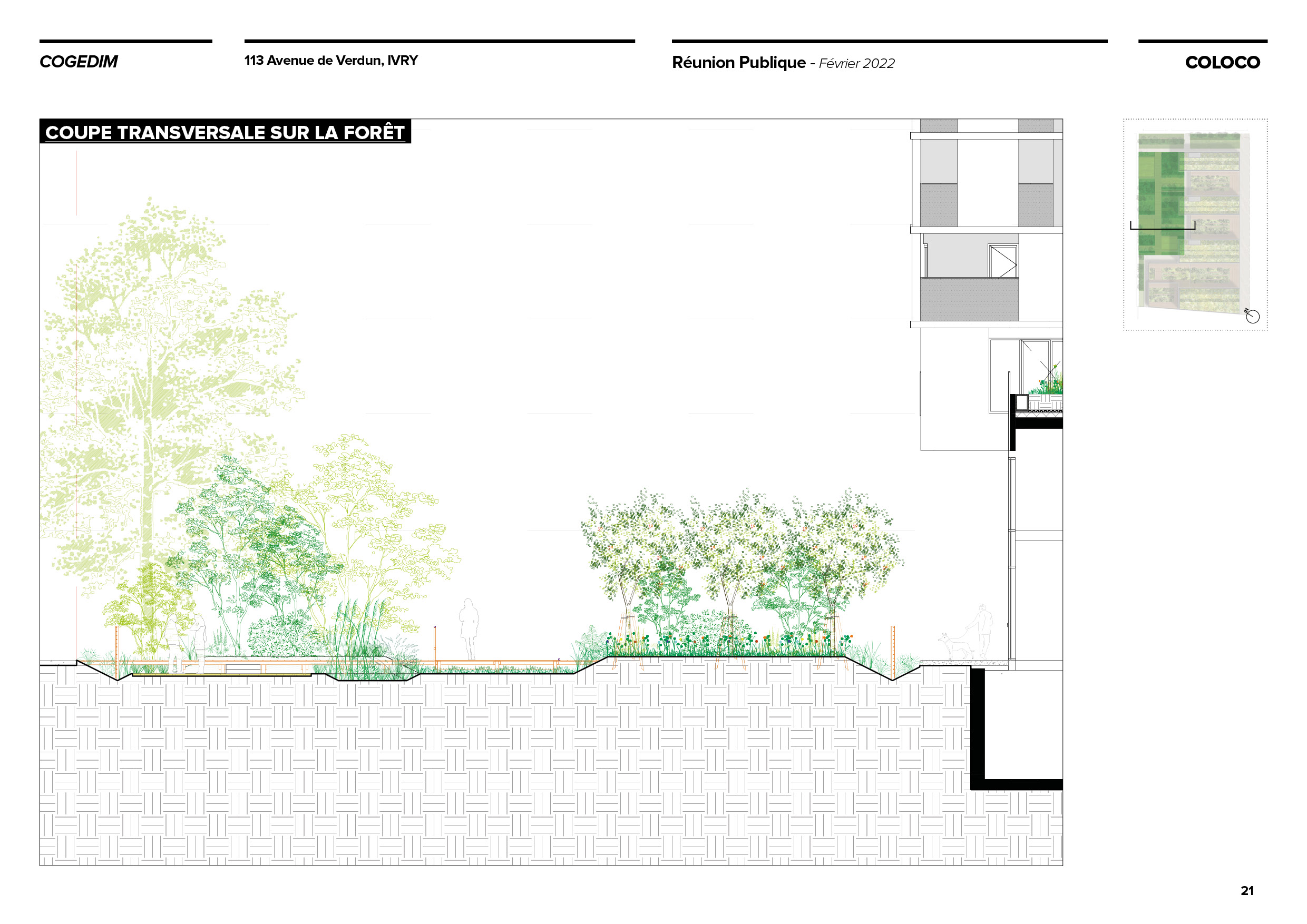 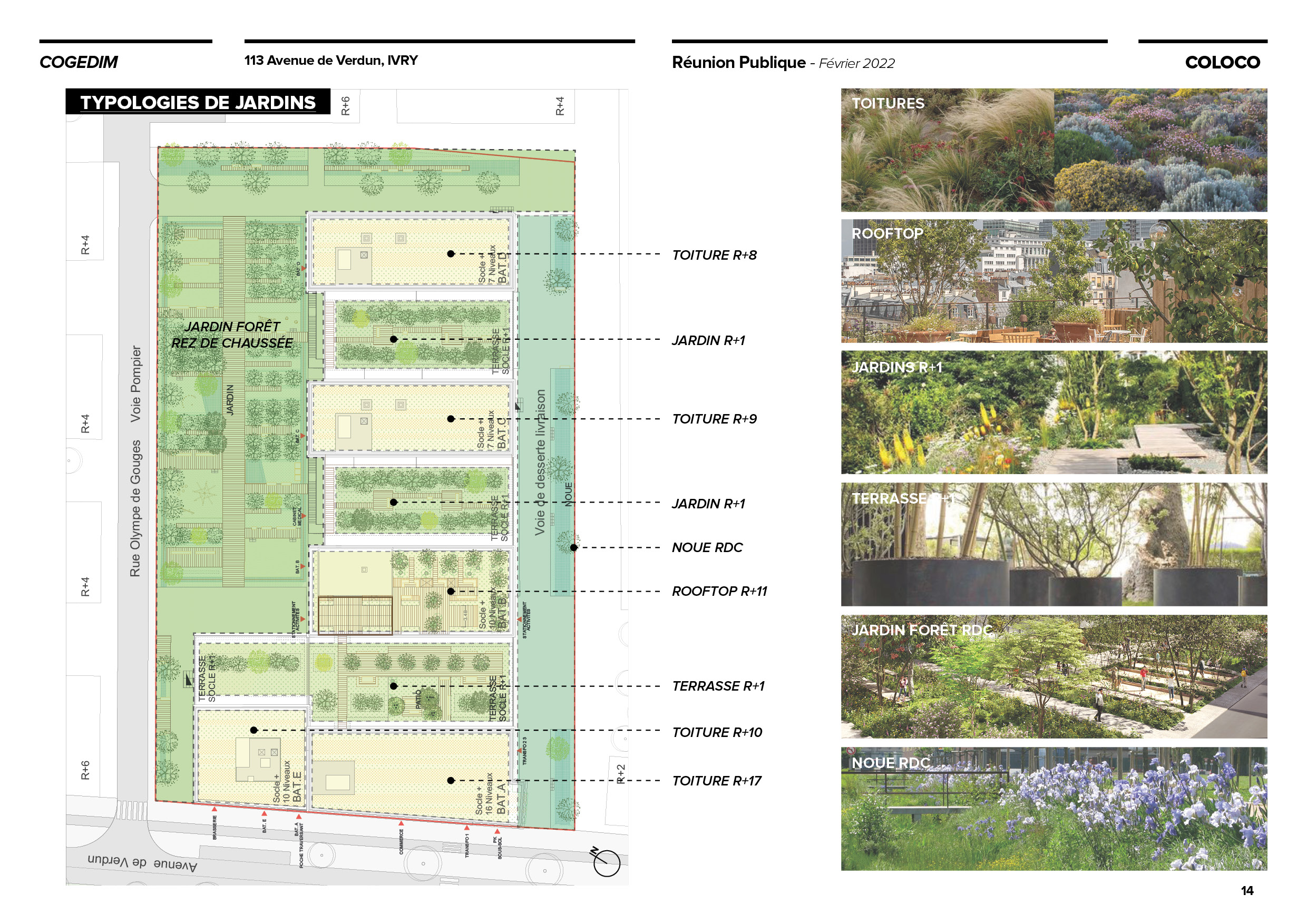 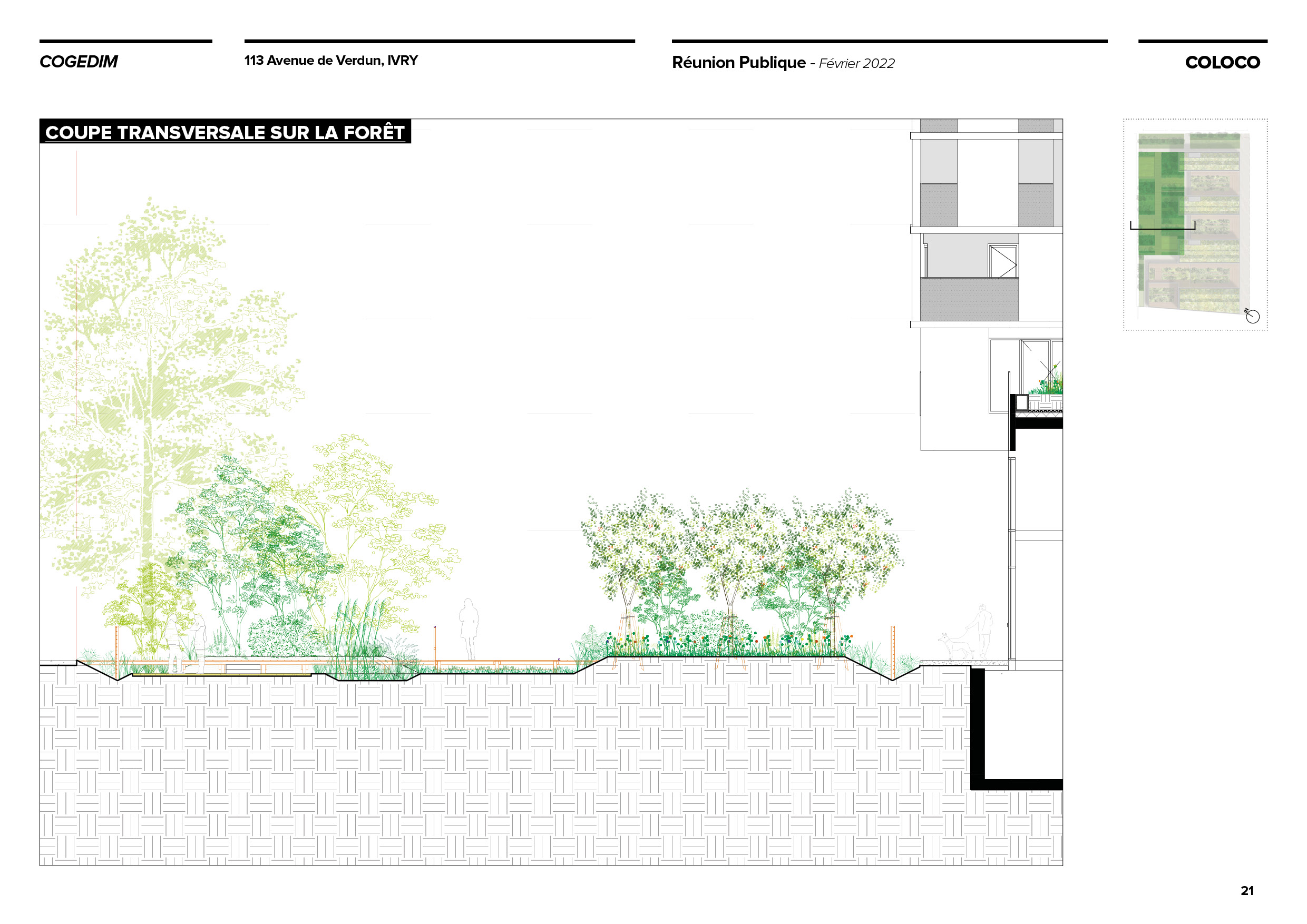 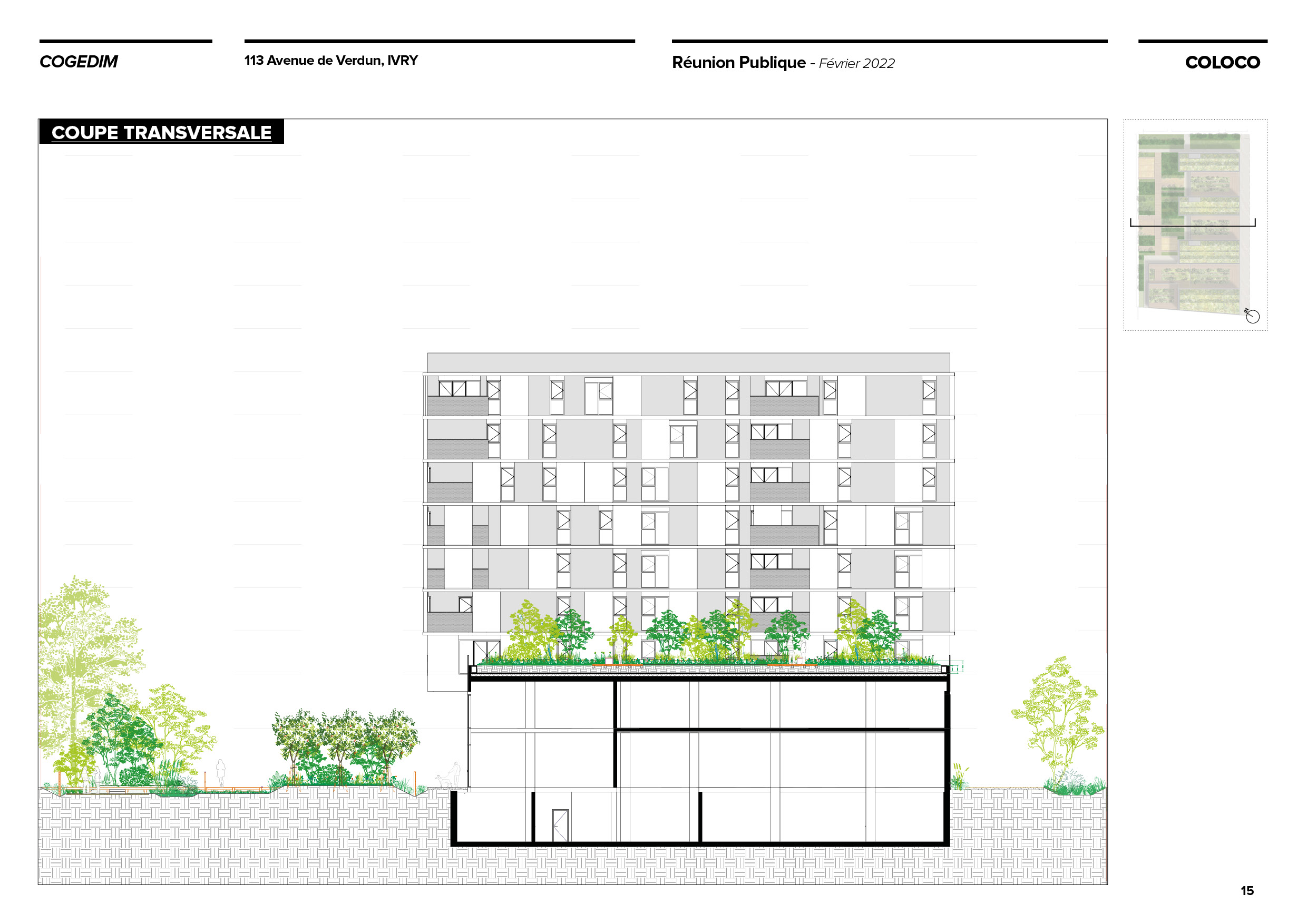 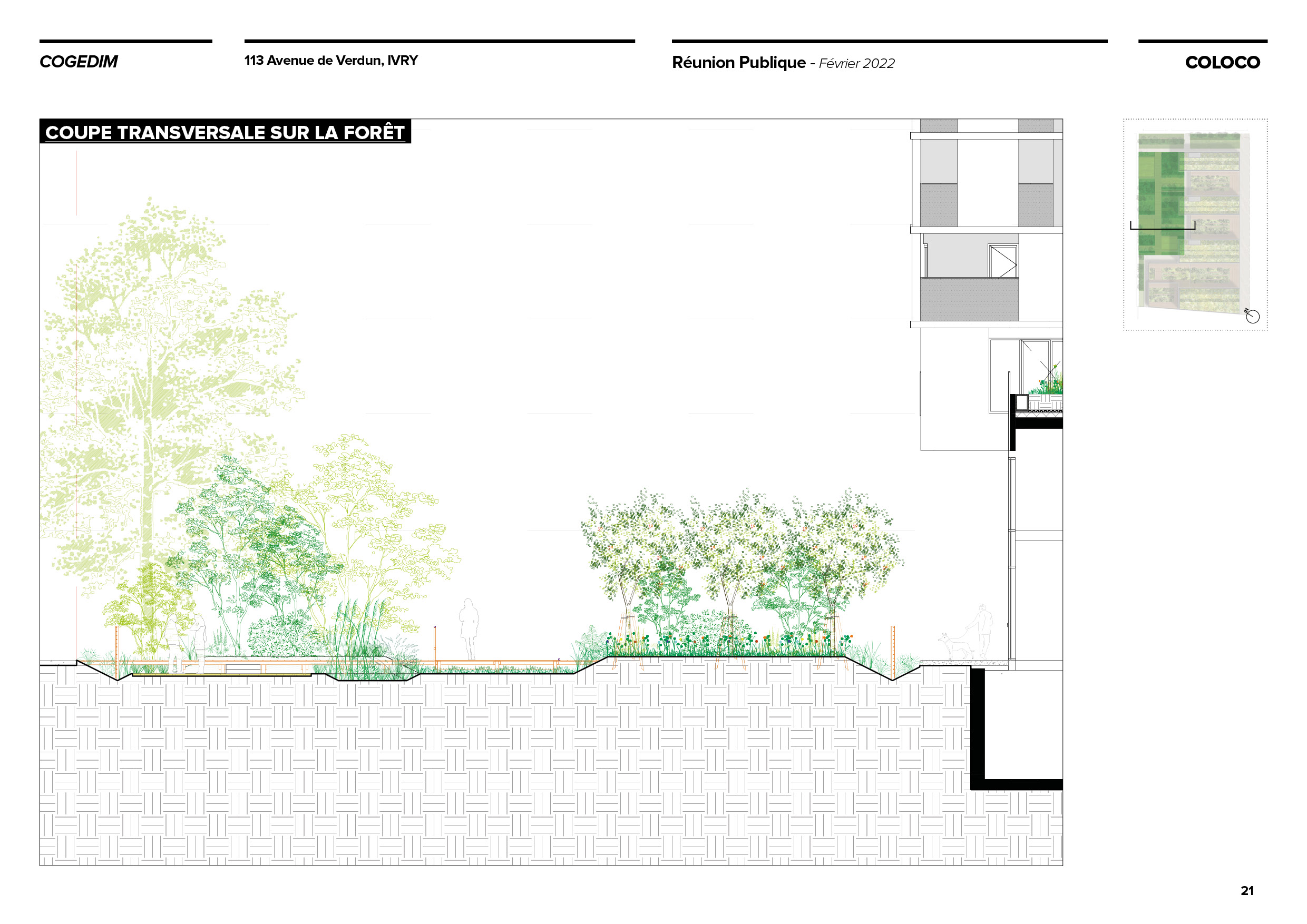 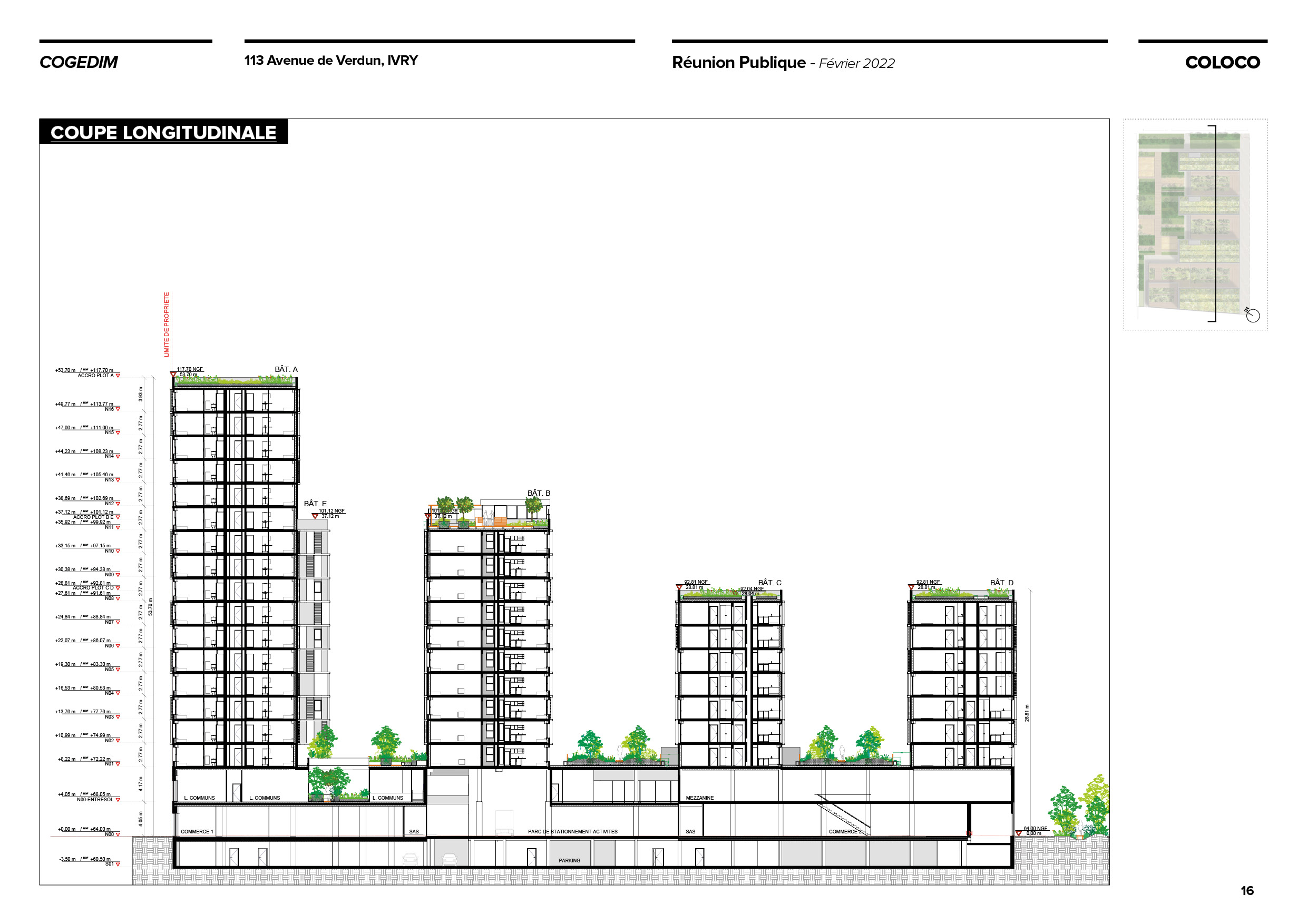 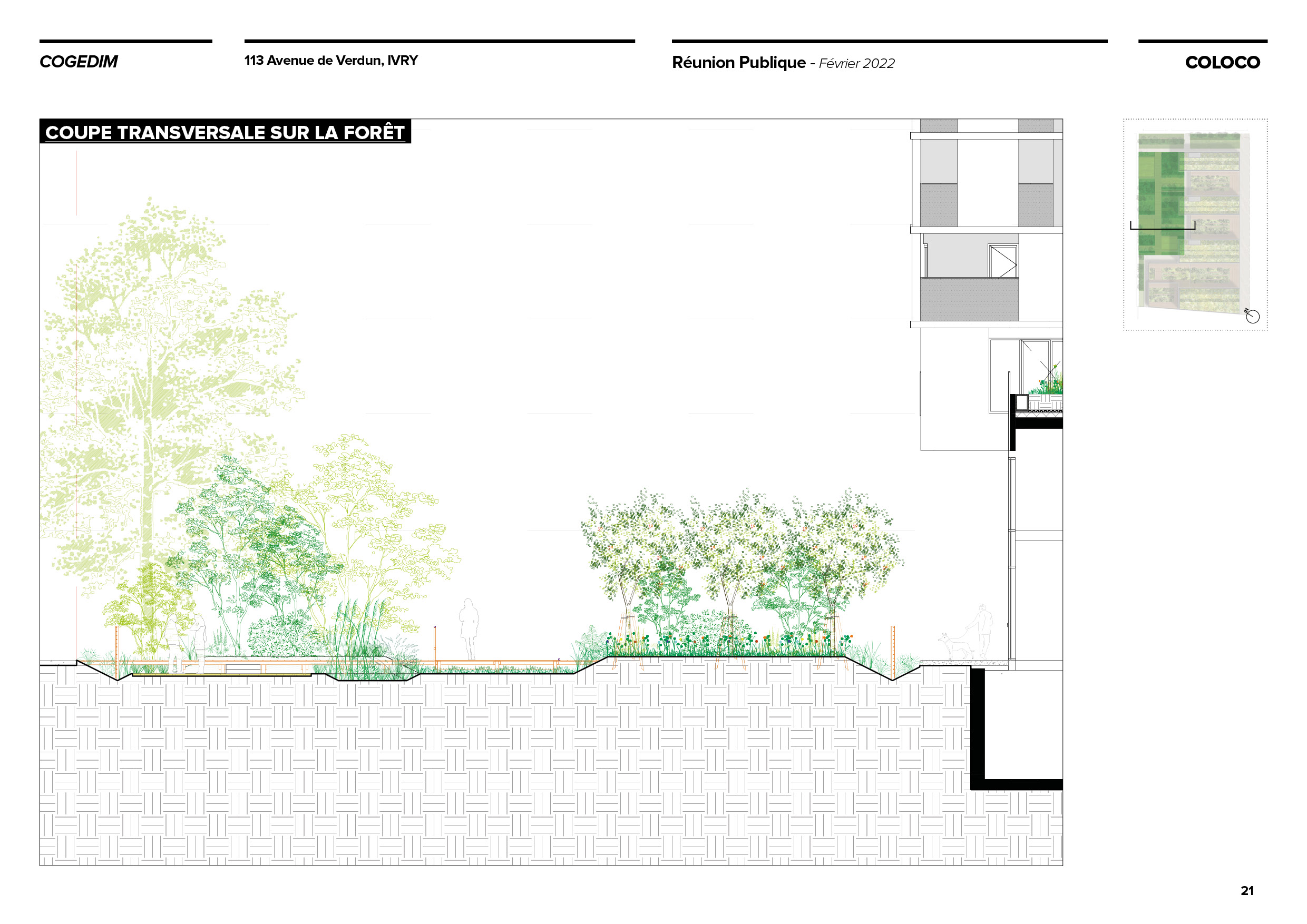 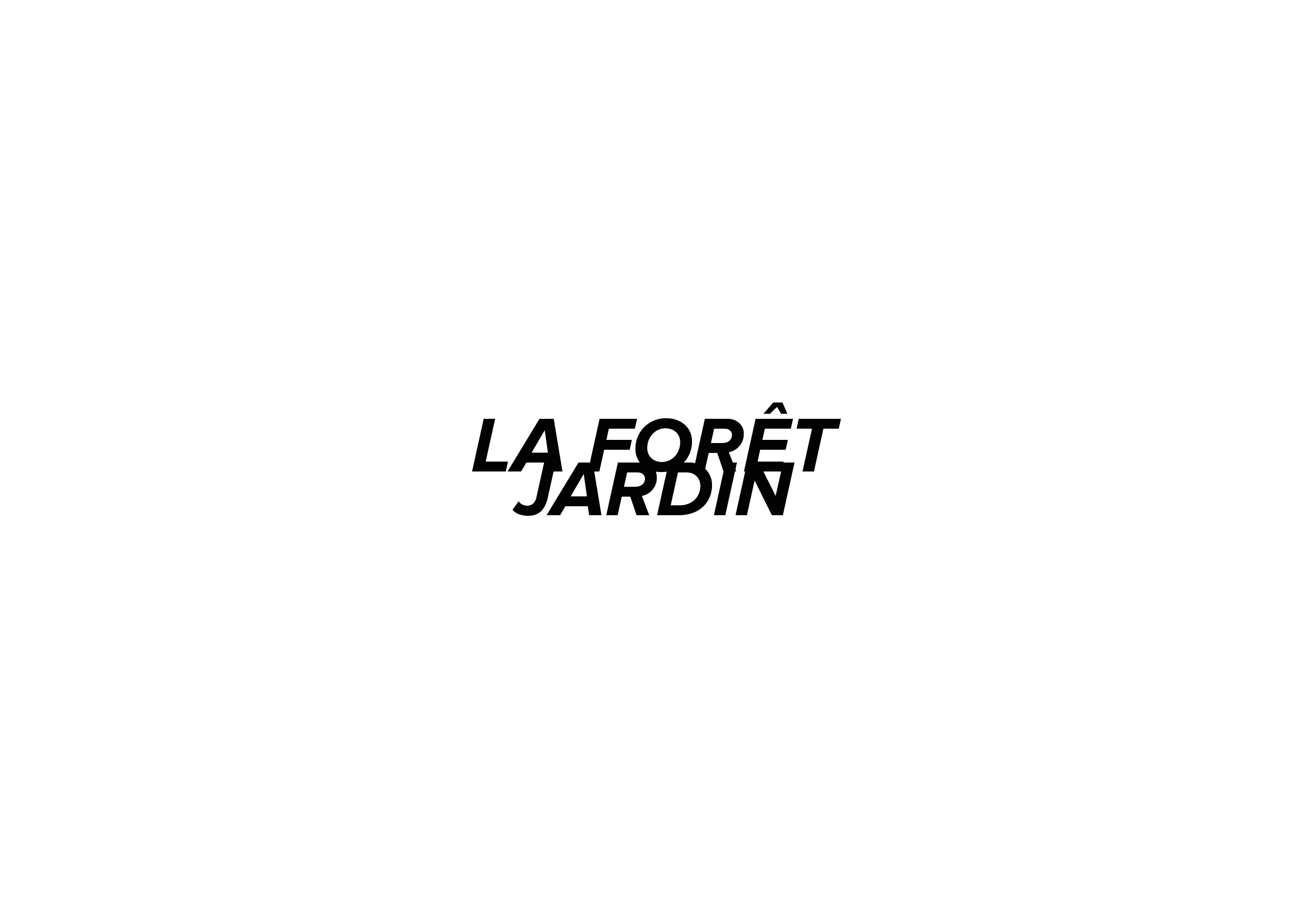 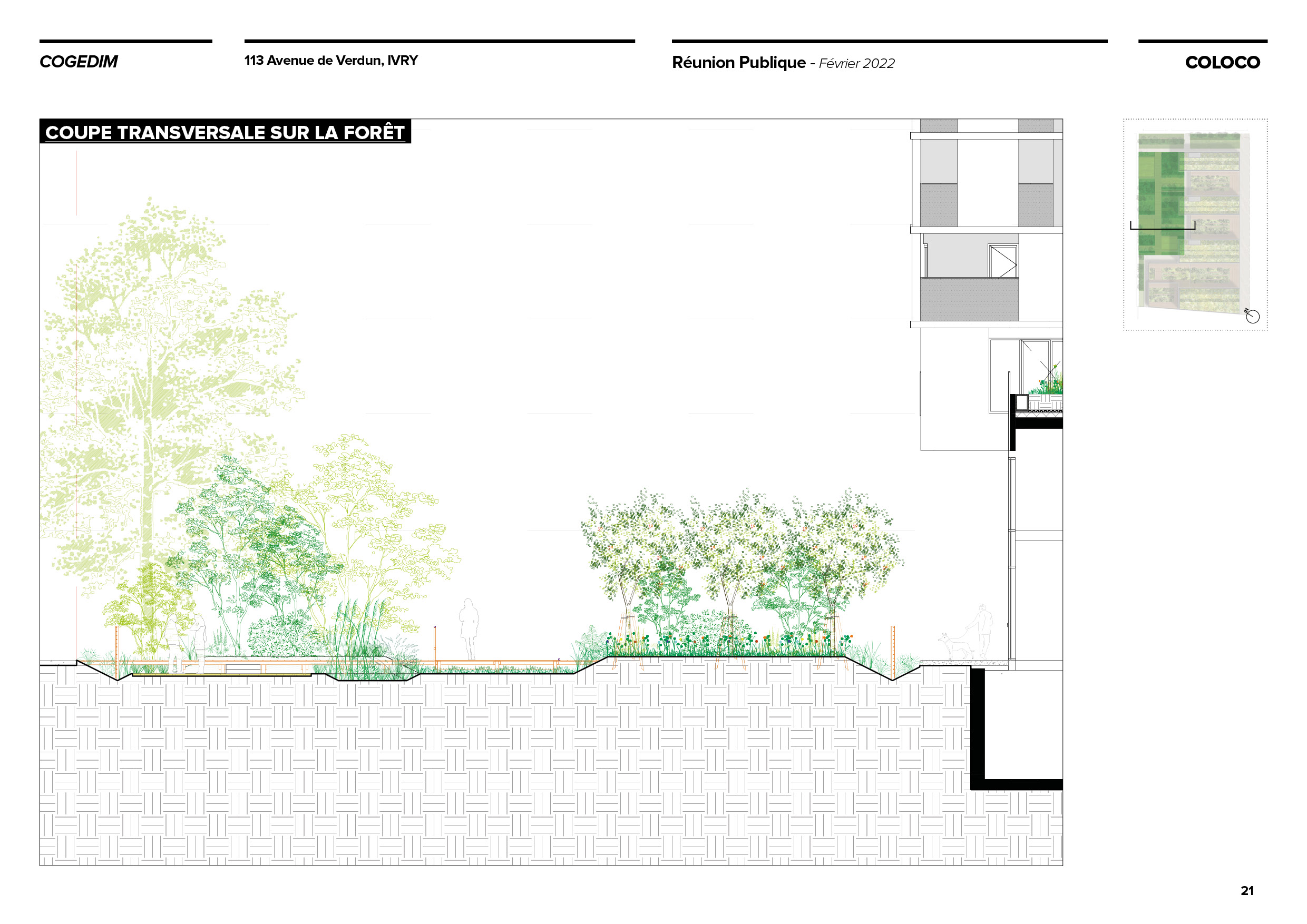 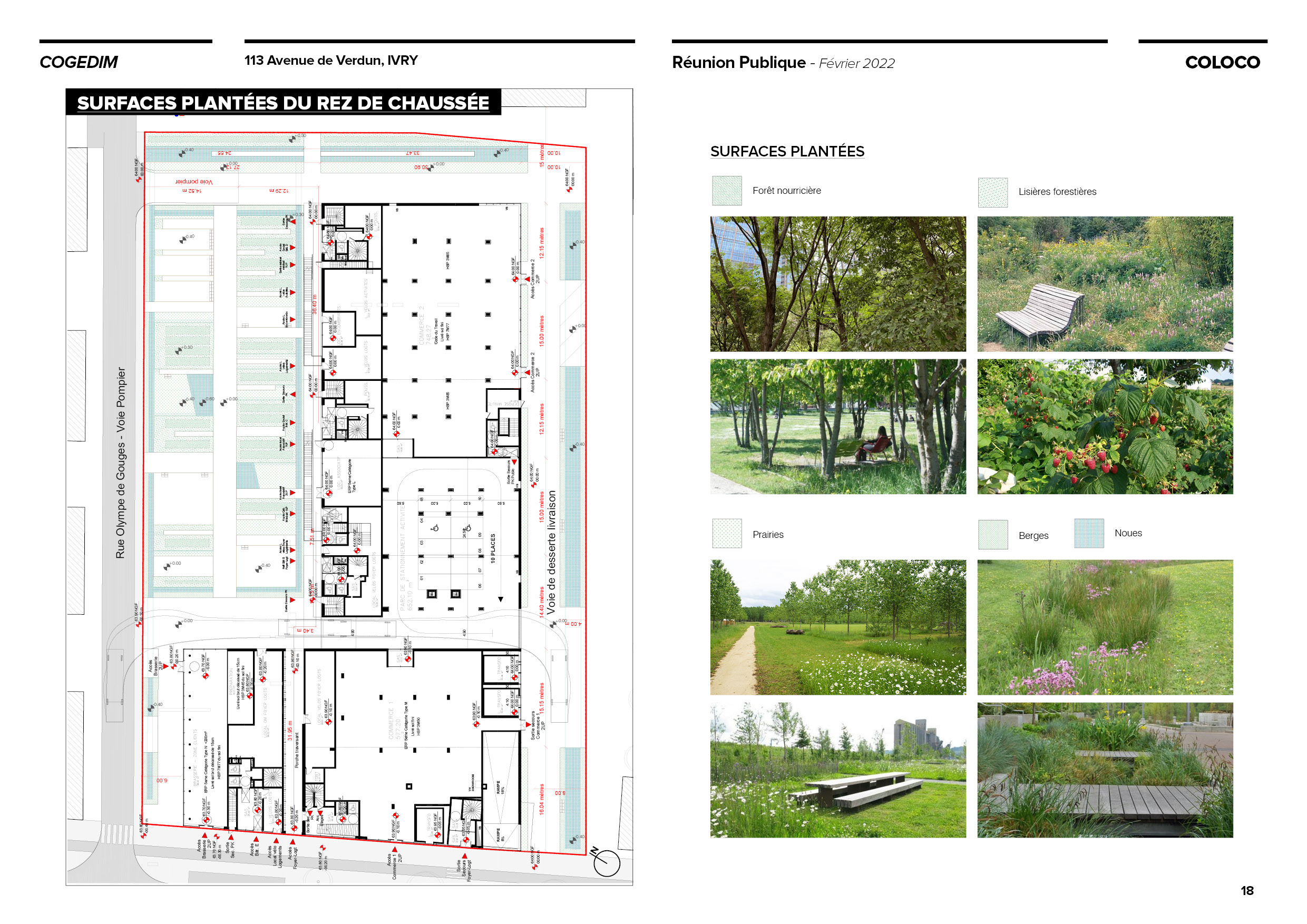 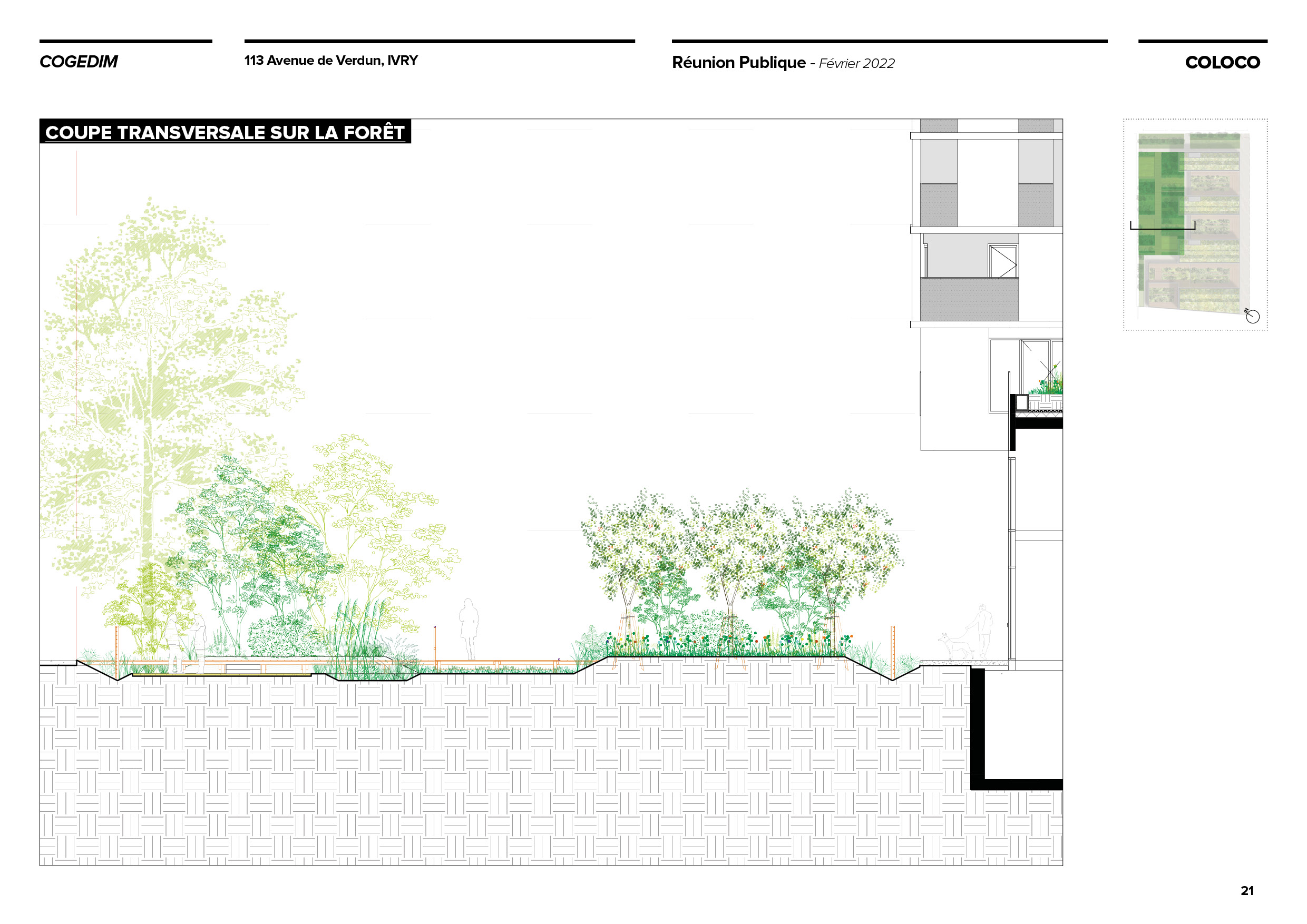 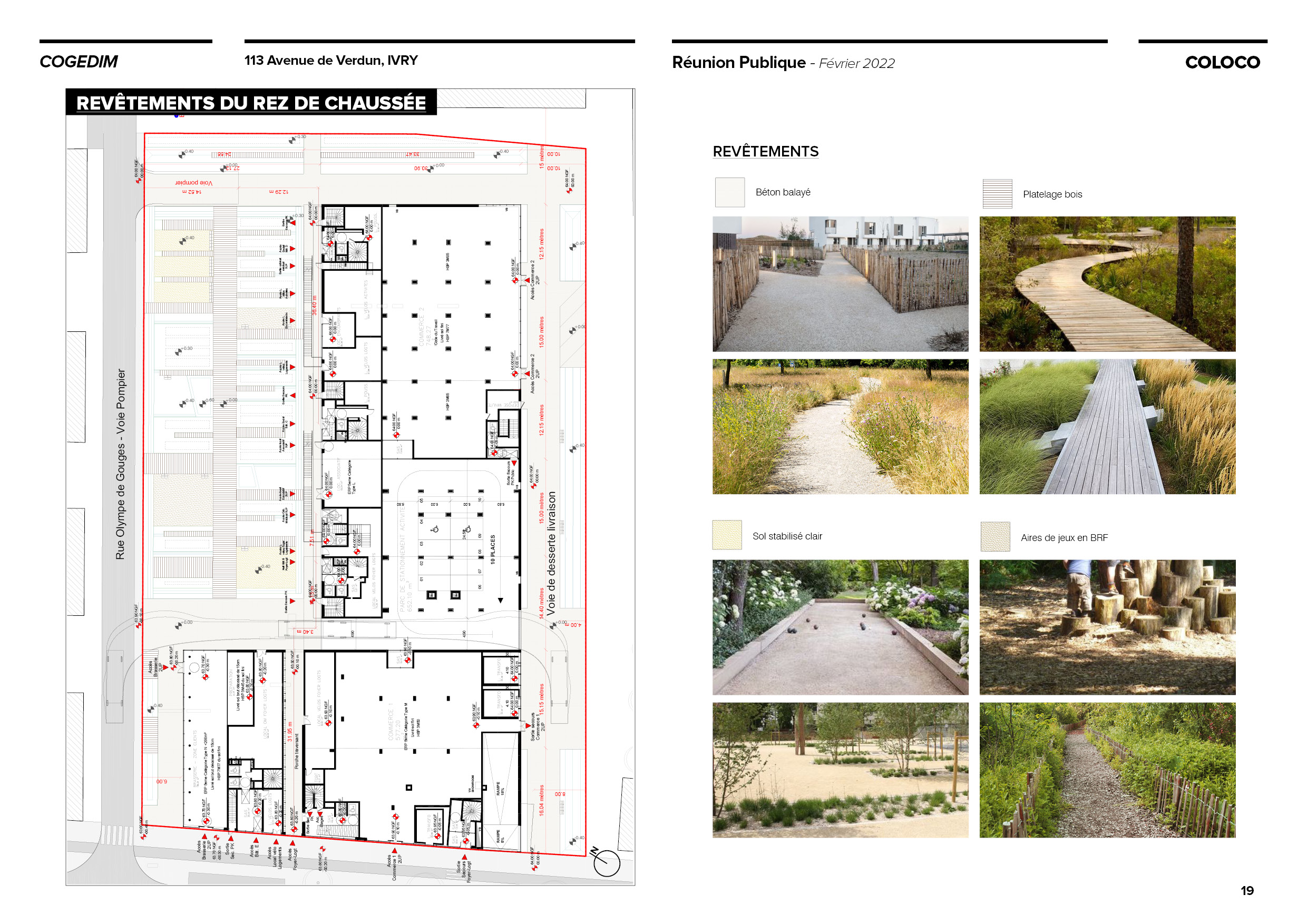 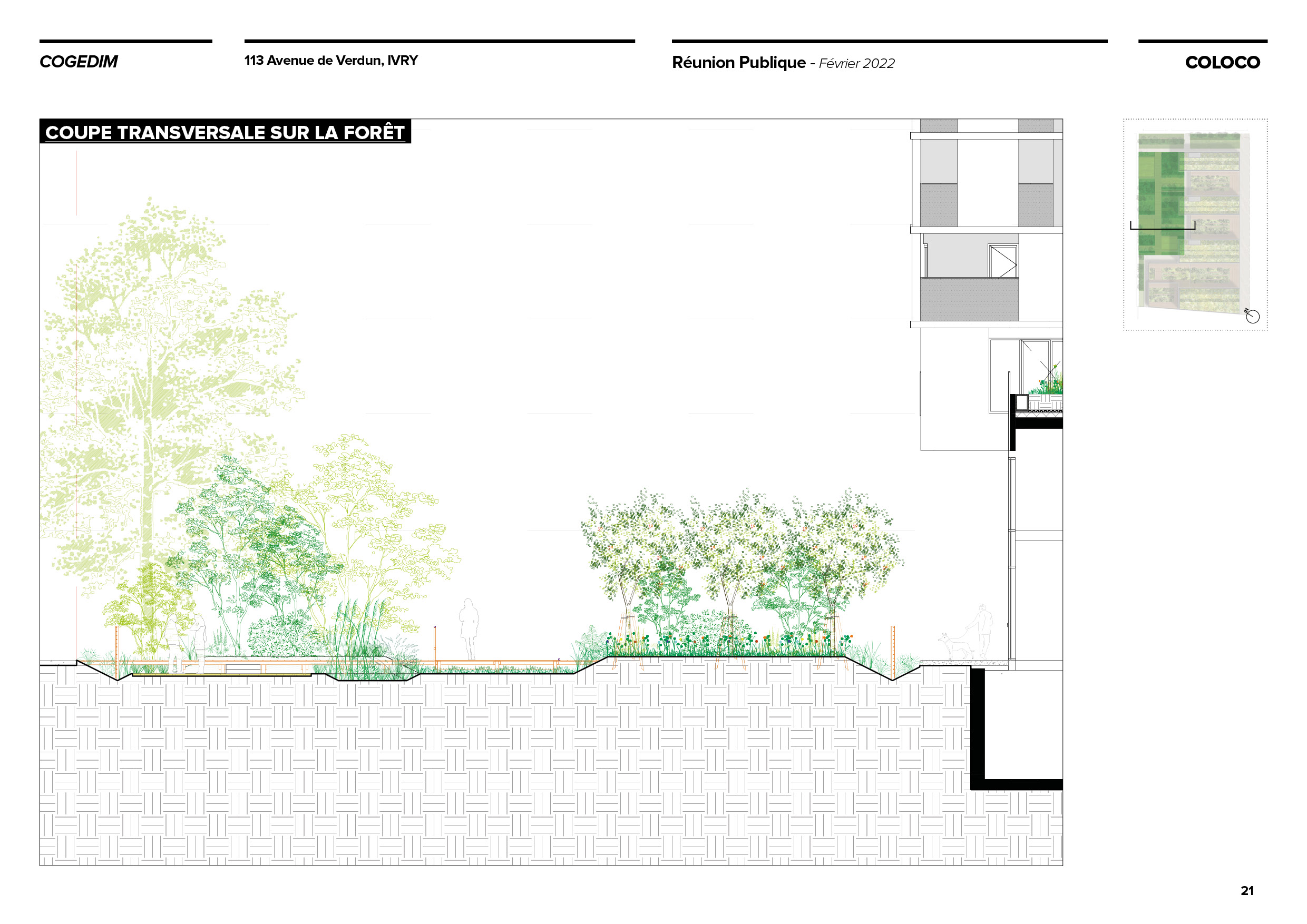 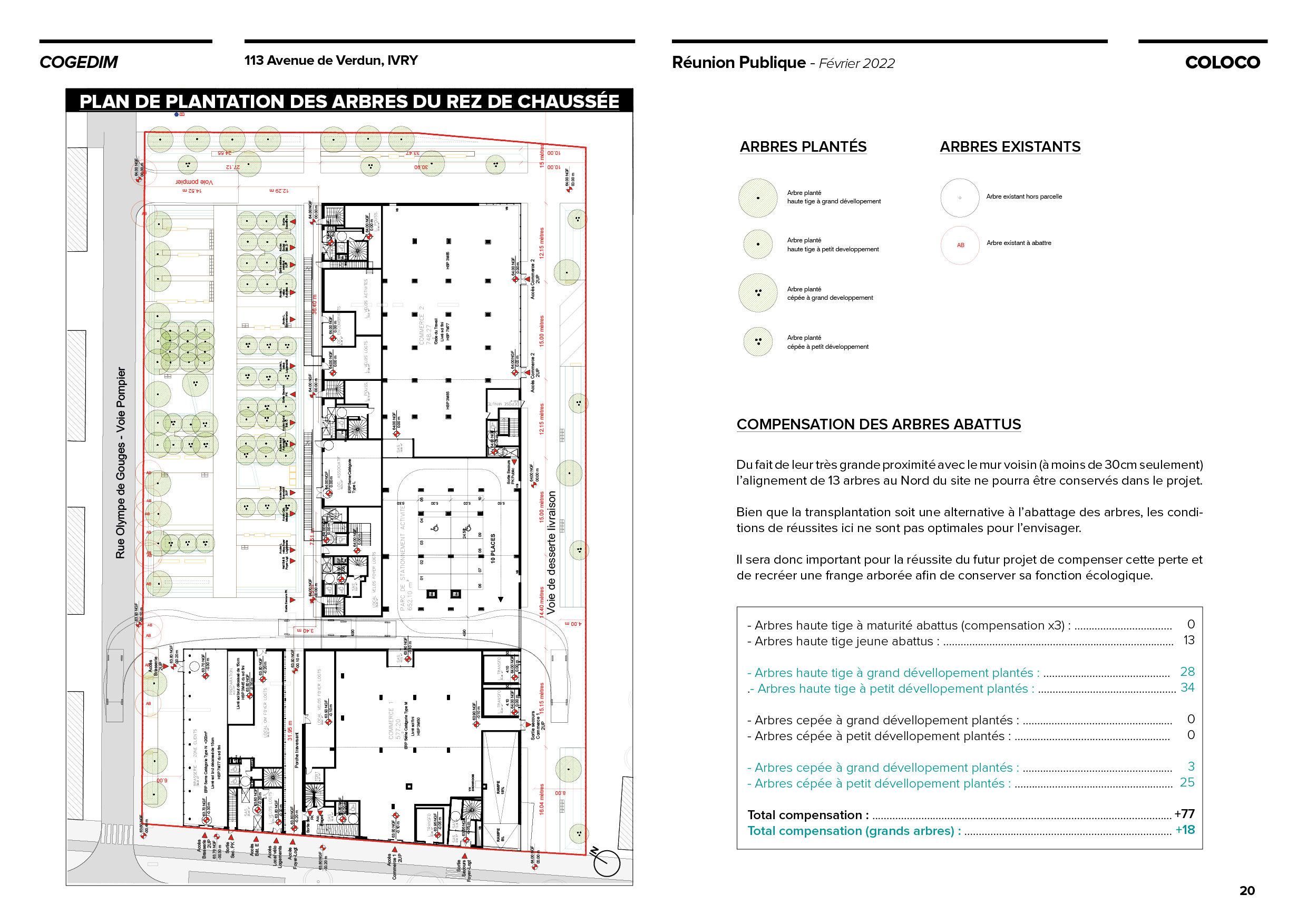 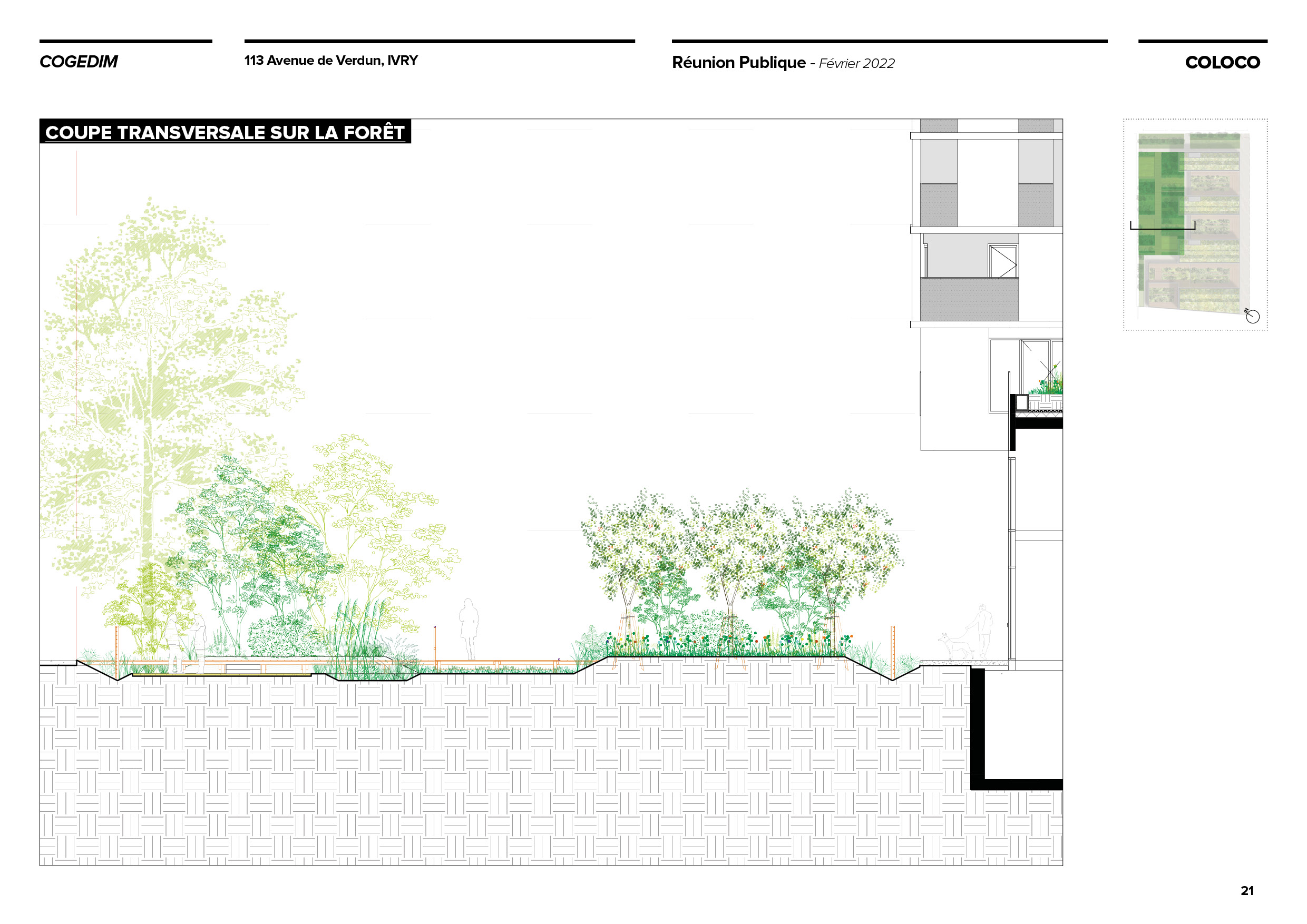 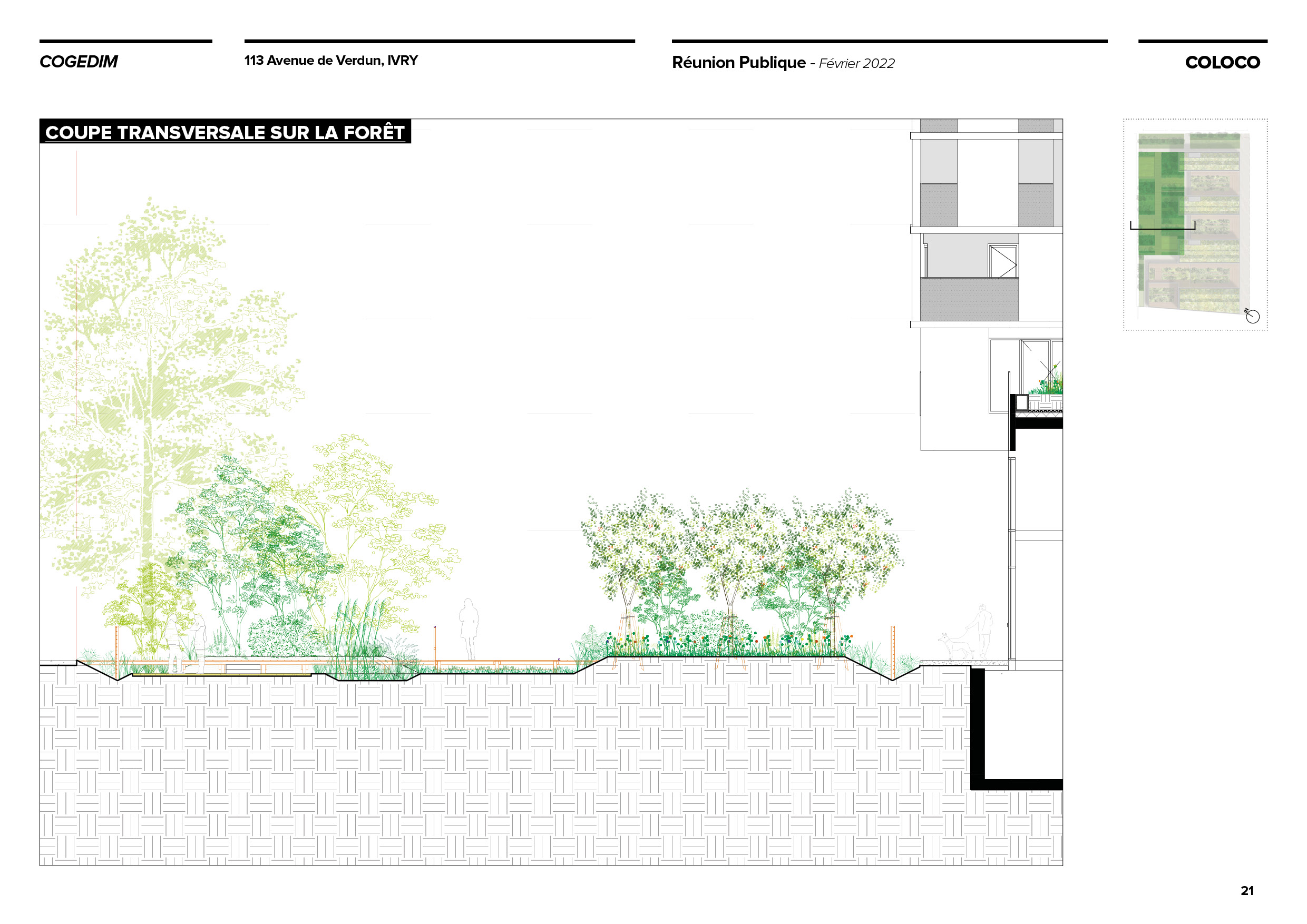 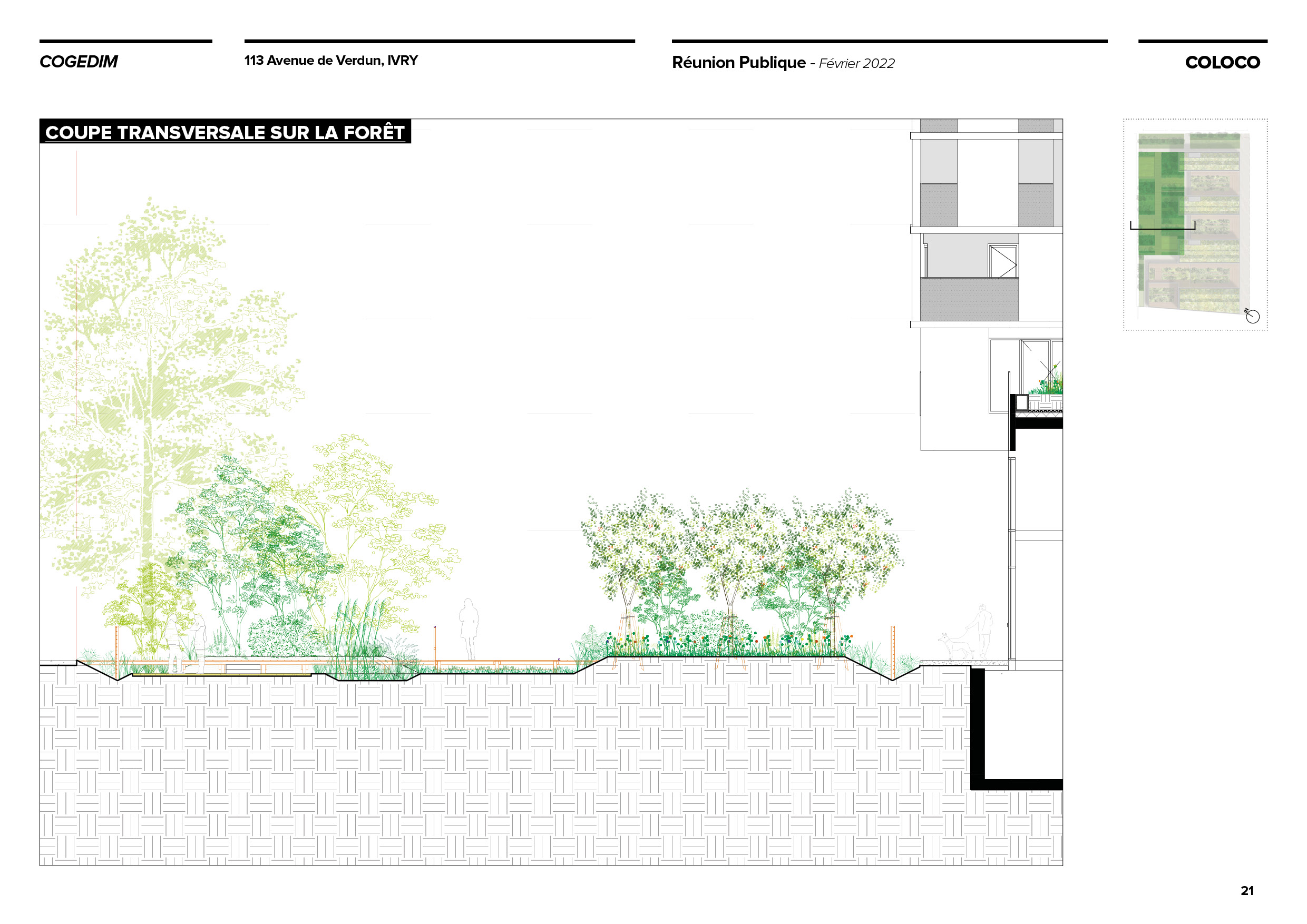 Une nouvelle vie pour le 113 av. de Verdun
Le calendrier et la gestion du chantier
Le calendrier et la gestion du chantier
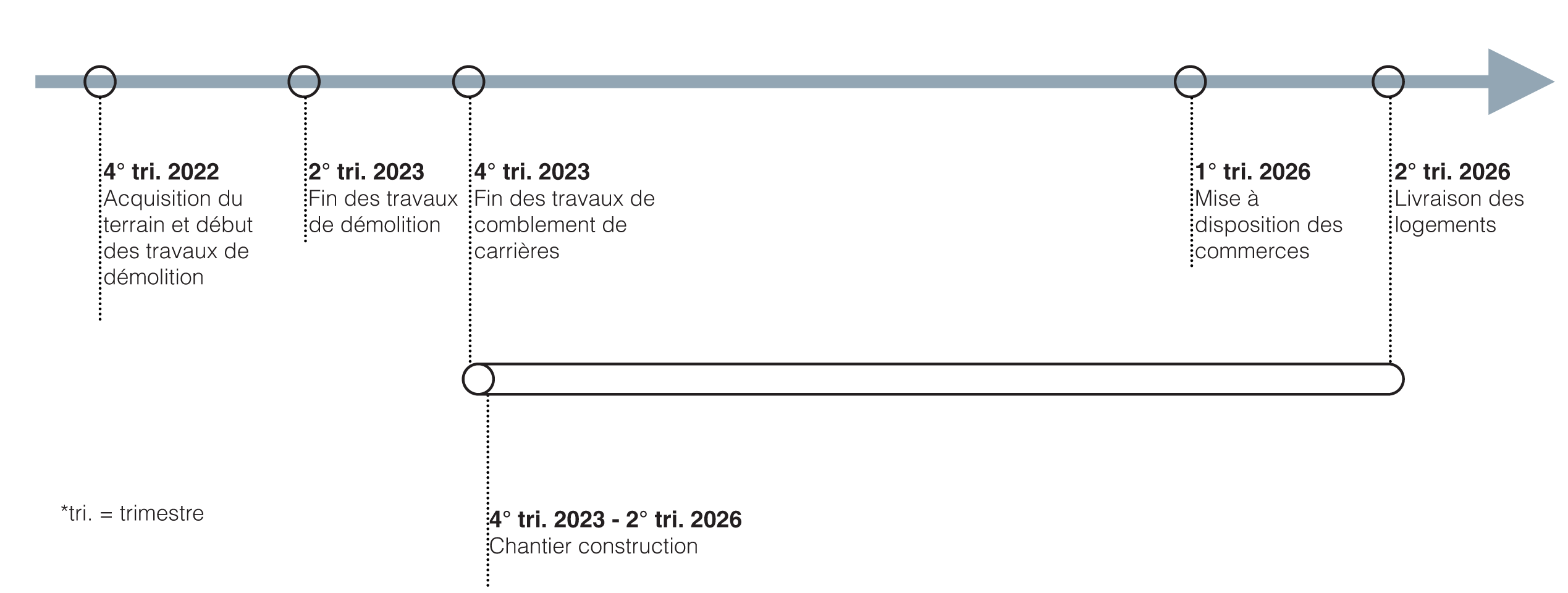 Le calendrier et la gestion du chantier
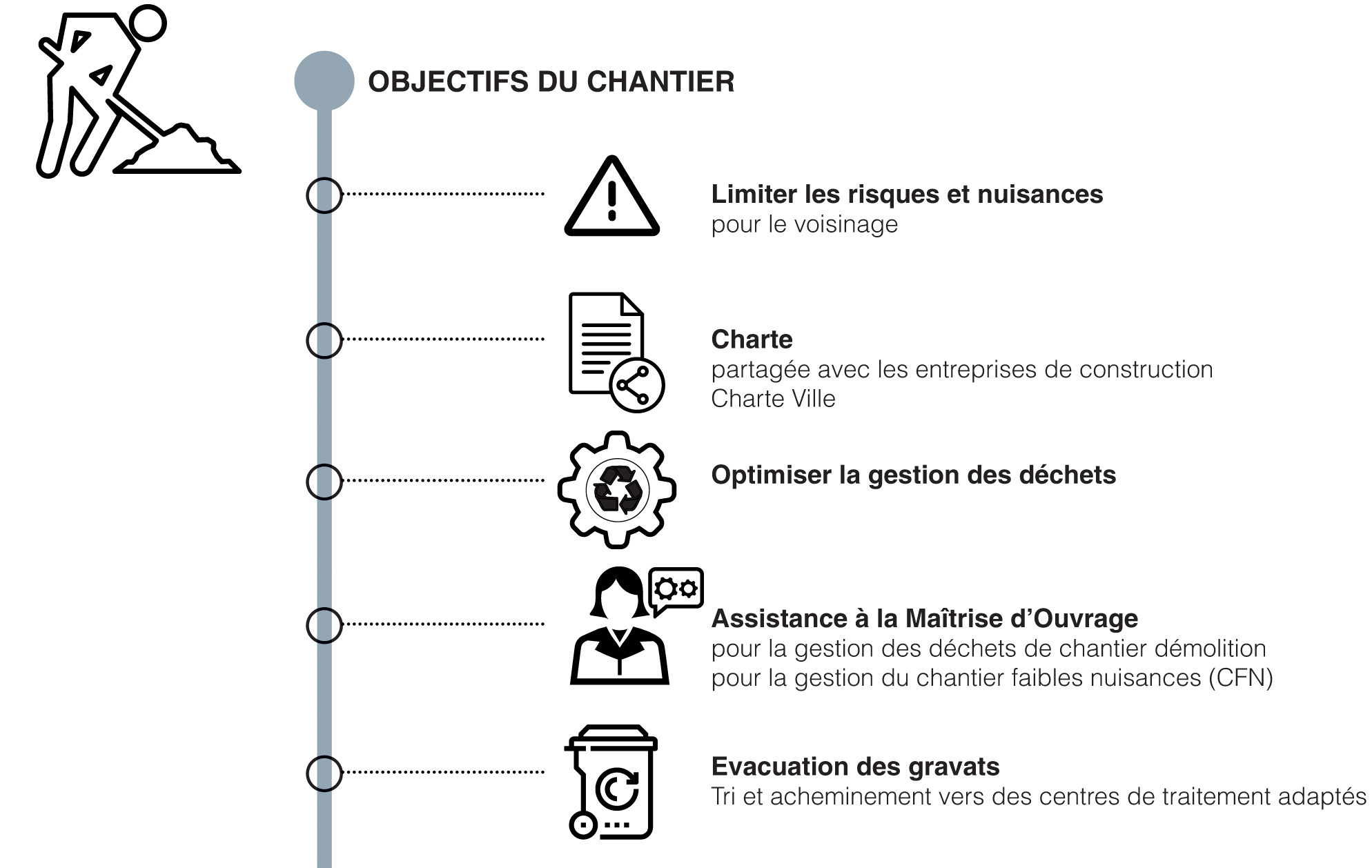